Physics Tutorial 5
Functioning Like a Physicist
1
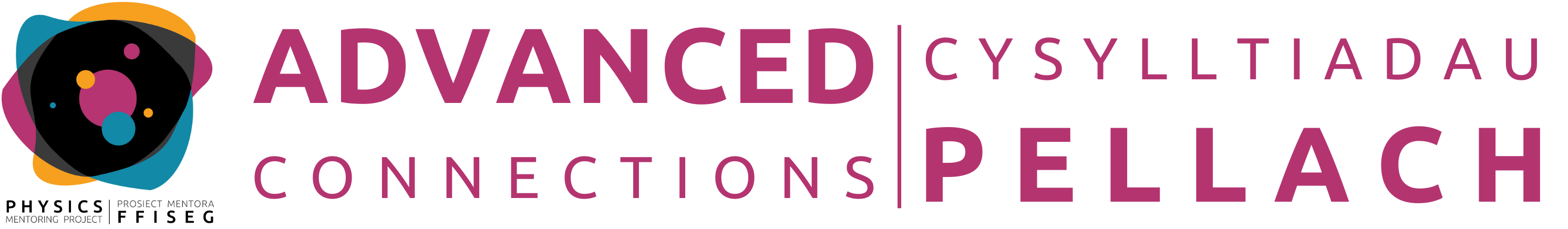 Introduction
Self-Study Recap
Exponential Graphs
Radioactive Decay
Questions
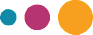 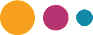 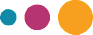 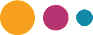 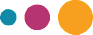 2
Introduction
3
Aims and Learning Objectives
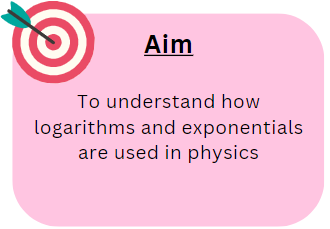 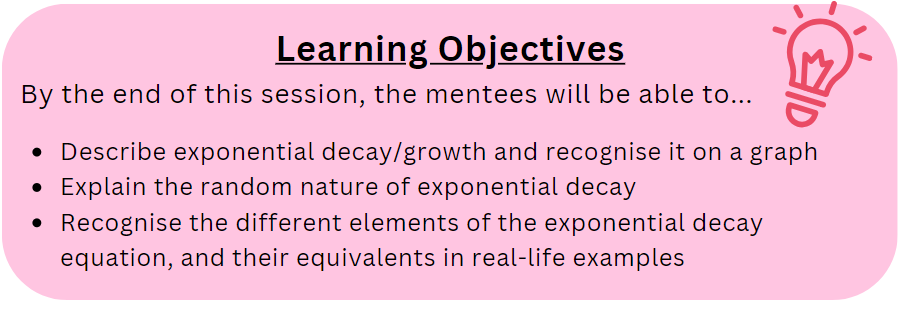 4
Ground Rules Reminder
You will need to attempt the home learning before the tutorial for the course to be effective.
Try to find a quiet space where you will not be interrupted, and spend at least 30 minutes on these problems. They could take up to an hour.
We do not expect you to always be able to answer every question in the home-learning, or during the tutorial. Being a good physicist is not about being able to answer everything straight away! We do want you to think about why you are getting stuck, and which questions you need to ask to help you develop your physics skills.
We would like you to attempt every question and record all your working and assumptions, even if you do not get a final answer.
Please arrive on time to the tutorials (aim to be a couple of minutes early if possible) and have the following materials with you:
answers electronically or written down
pen and paper
a scientific calculator
5
[Speaker Notes: If needed]
Self-Study Recap
6
Task 1: Find the Odd One Out
Which one is not decaying exponentially?
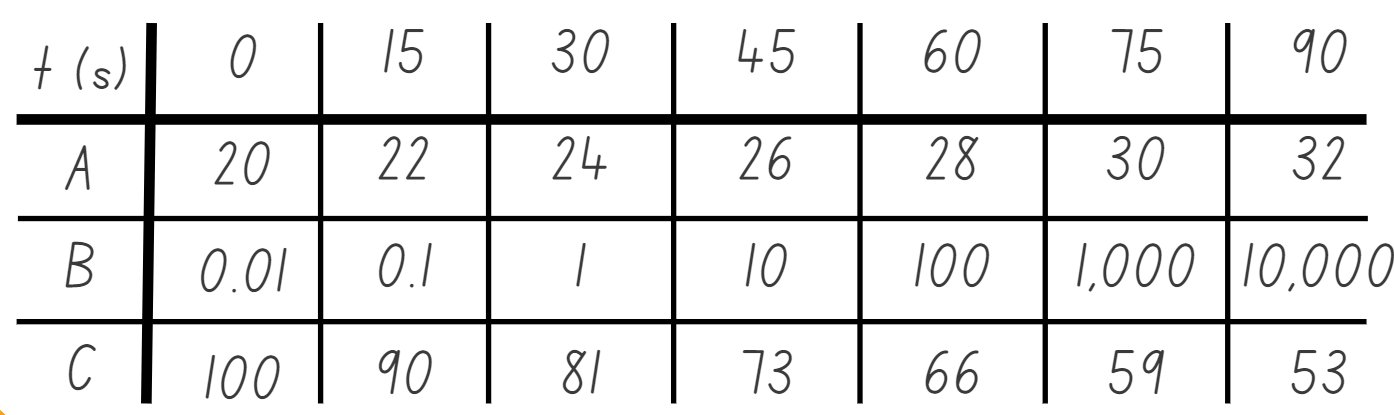 It’s A!
7
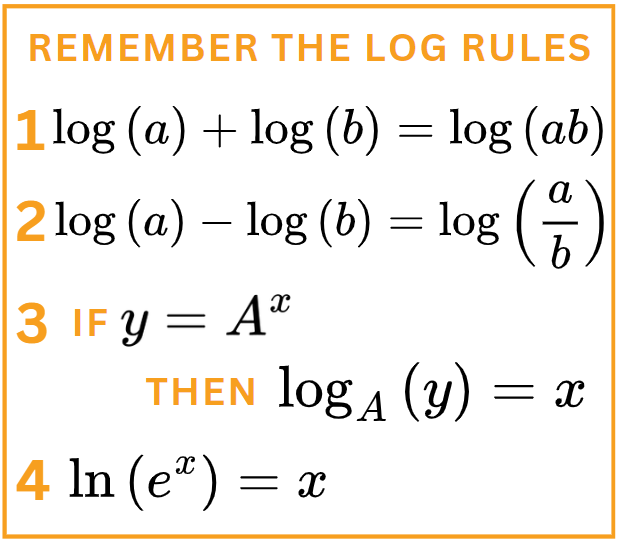 Task 2: Log Problems
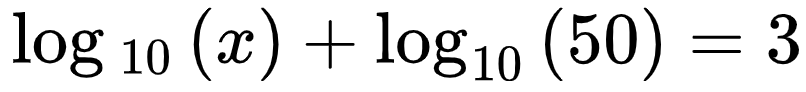 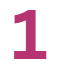 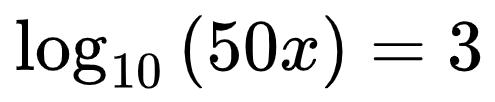 Using Rule 1:
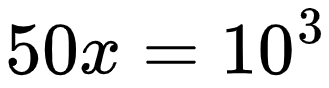 We can re-arrange using Rule 3:
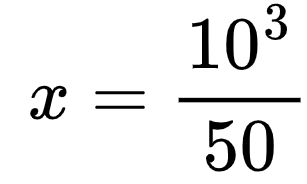 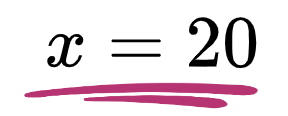 Then some algebra to get:
8
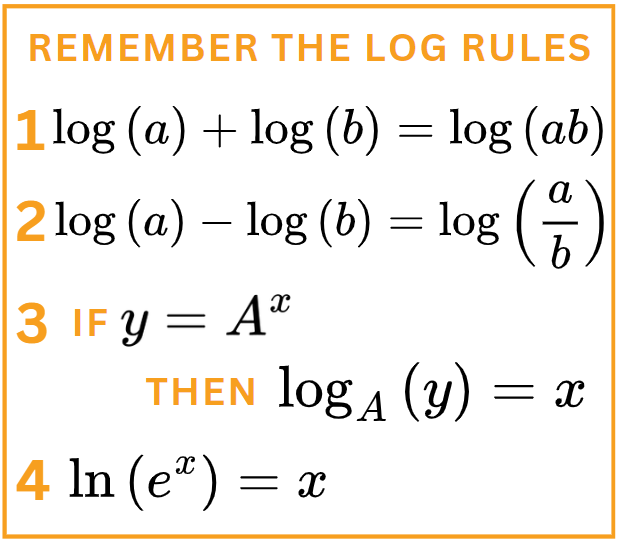 Task 2: Log Problems
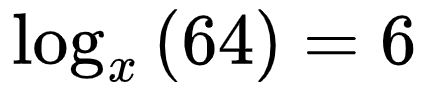 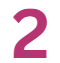 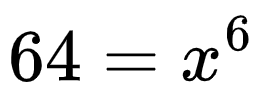 Using Rule 3:
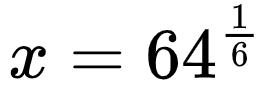 We know how to re-arrange powers:
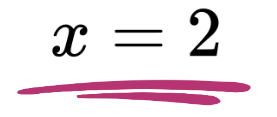 Then calculate to get:
9
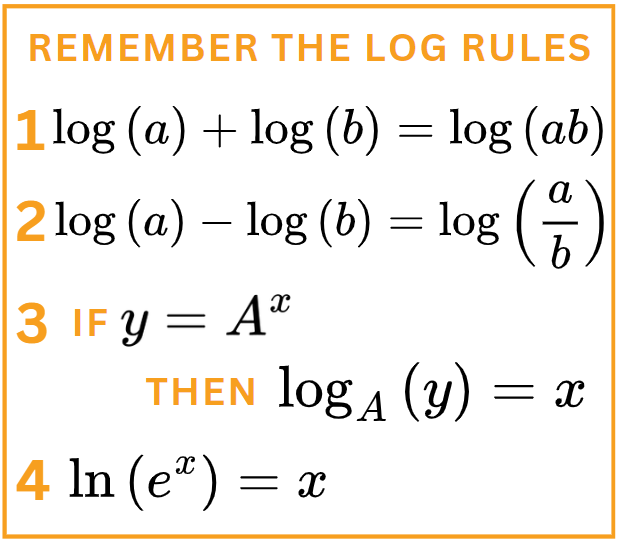 Task 2: Log Problems
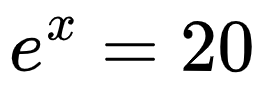 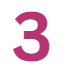 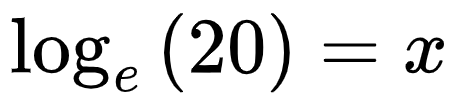 Using the reverse of Rule 3:
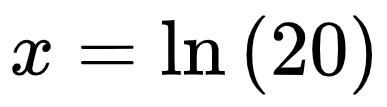 We know that log to base e is:
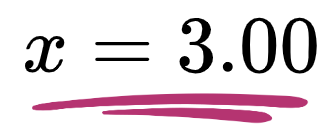 to 3 sig. fig.
Then calculate to get:
10
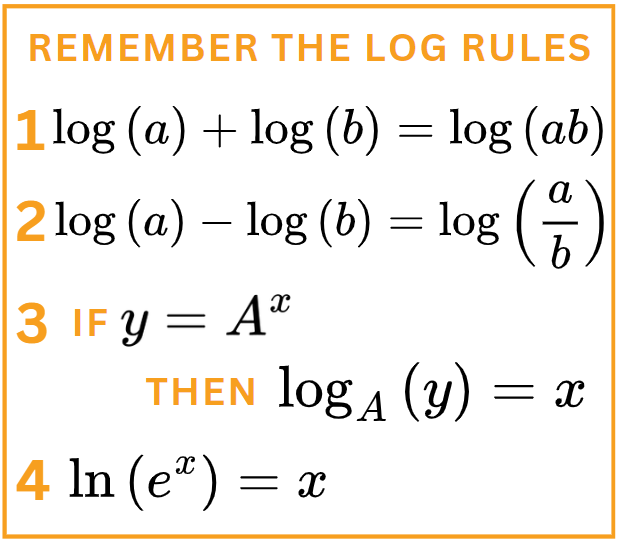 Task 3: Real Problems
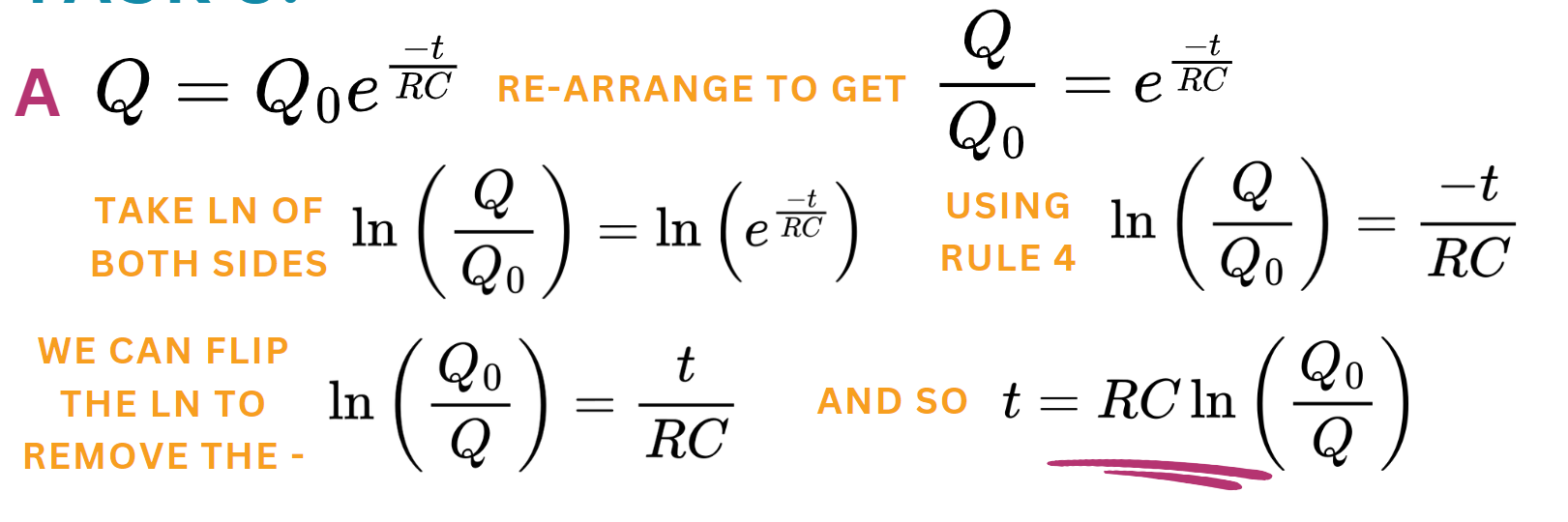 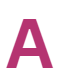 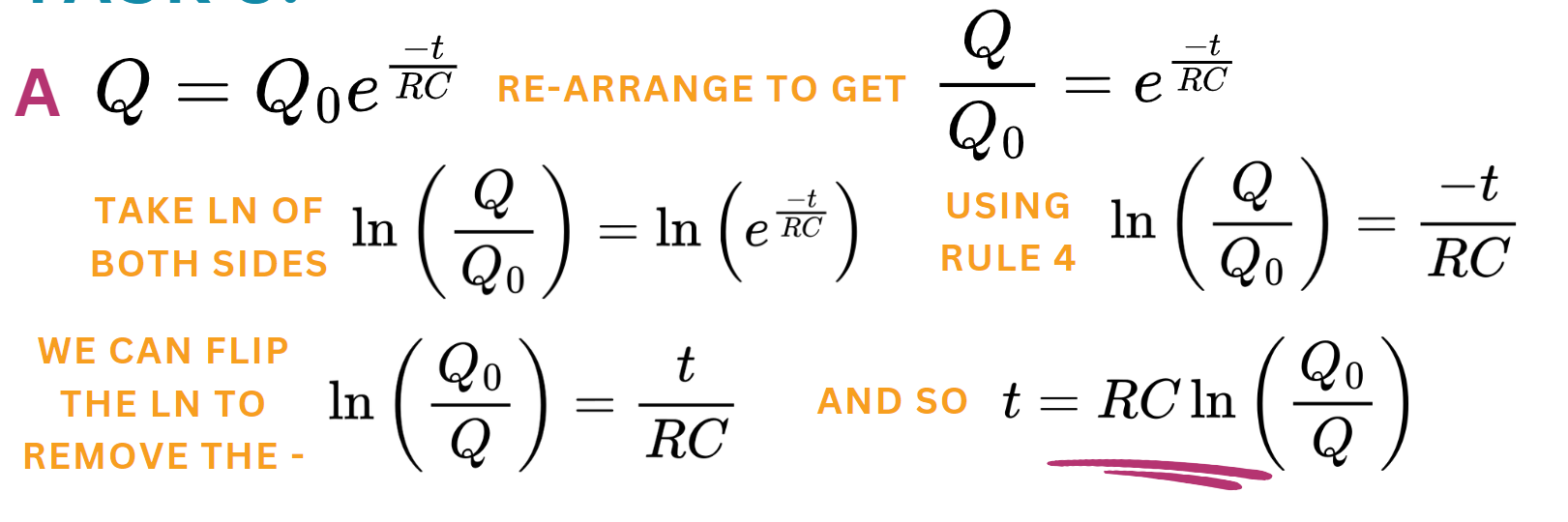 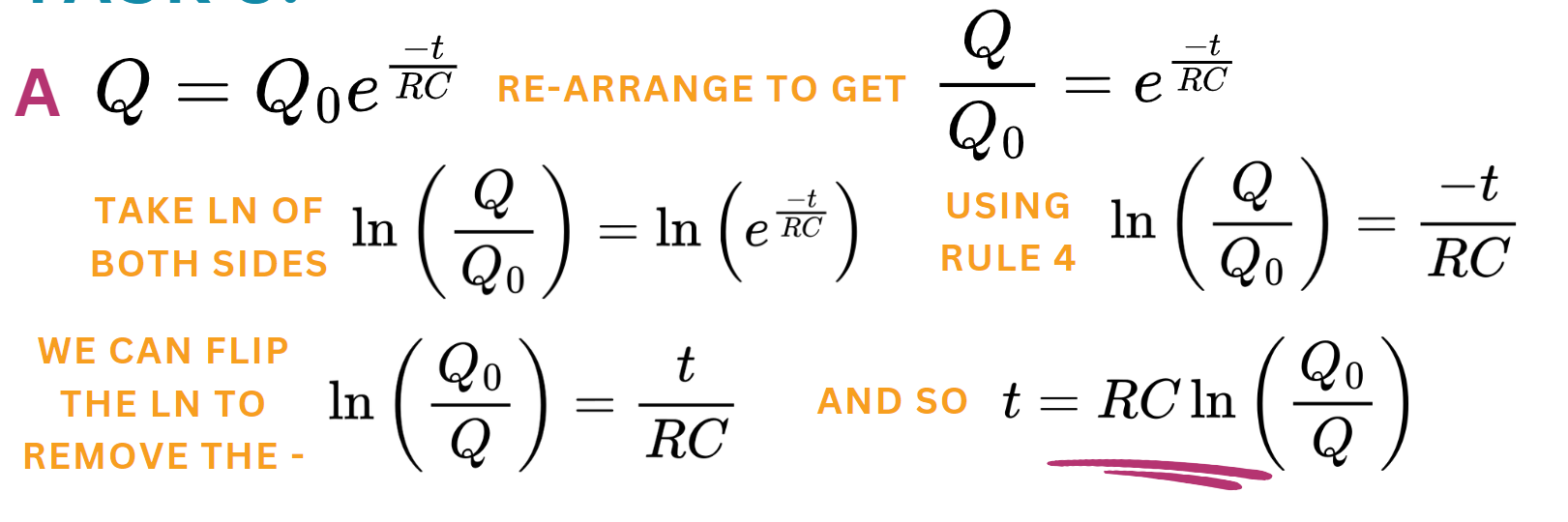 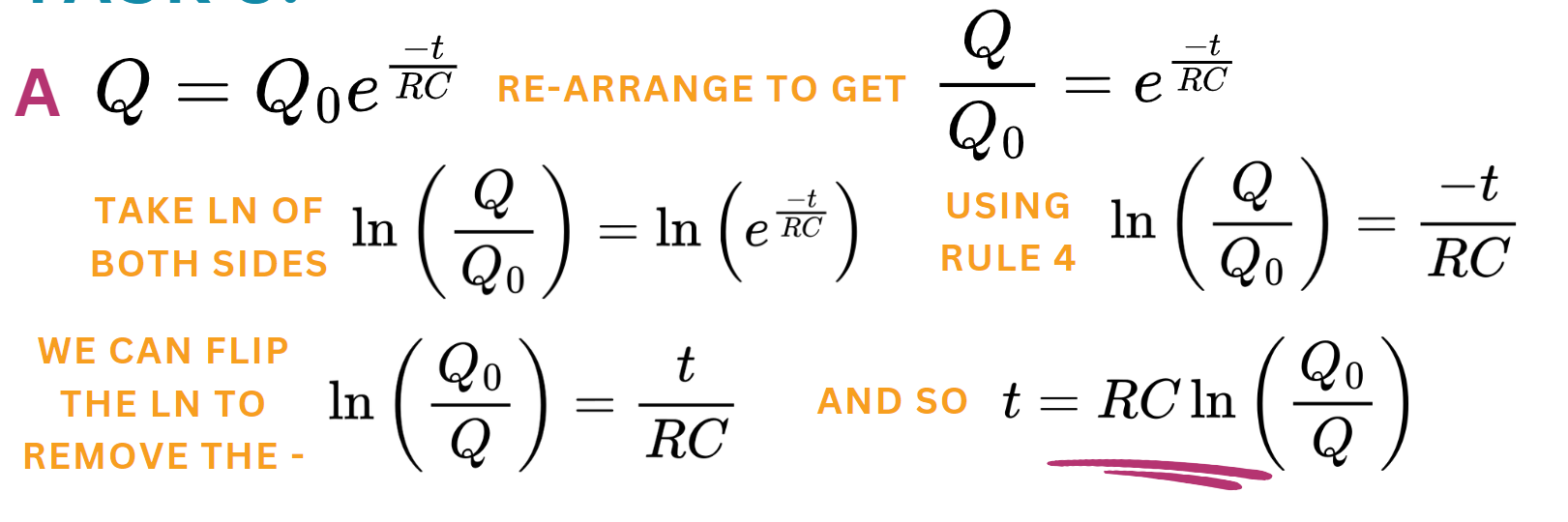 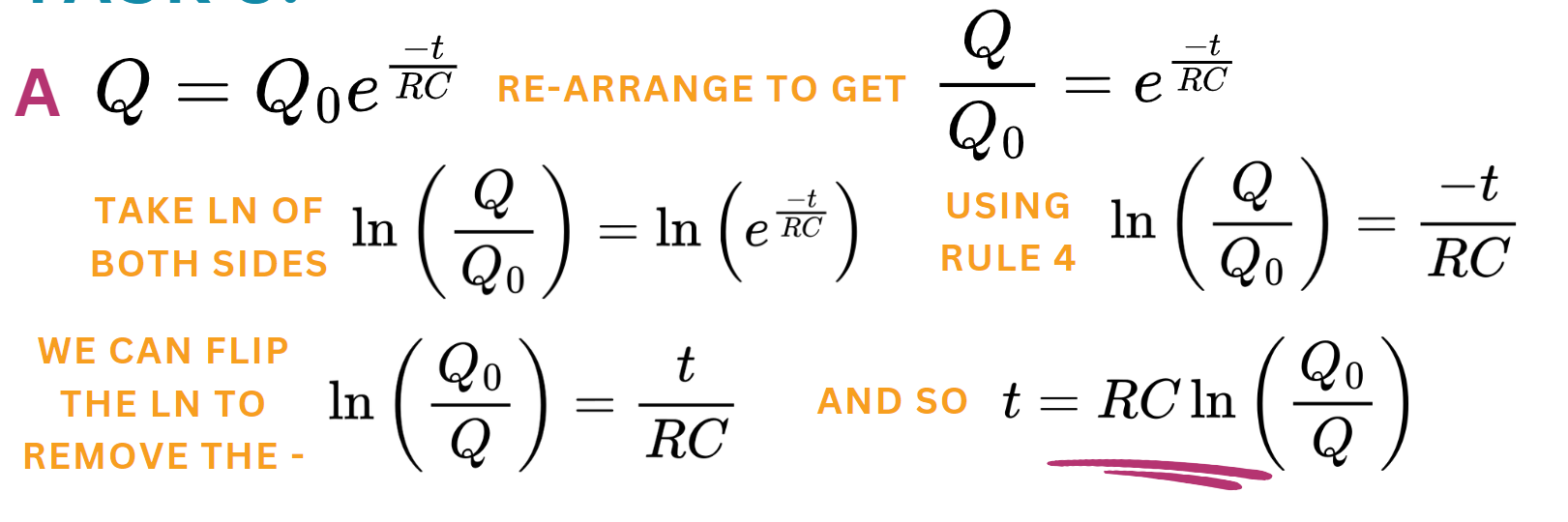 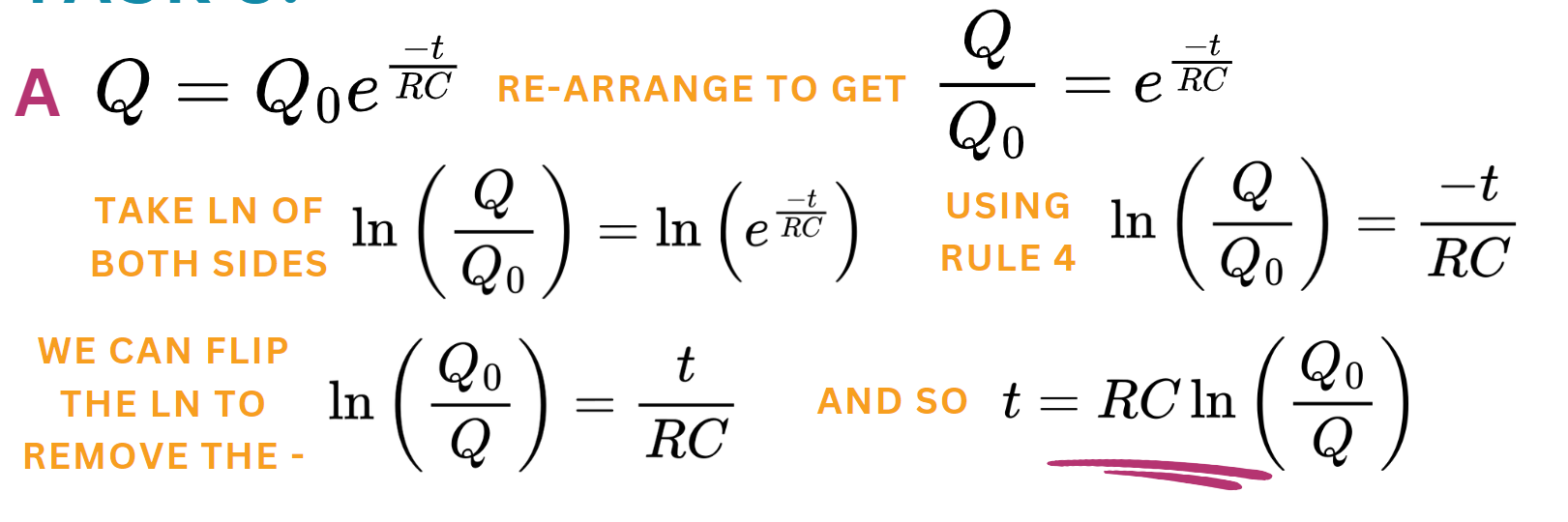 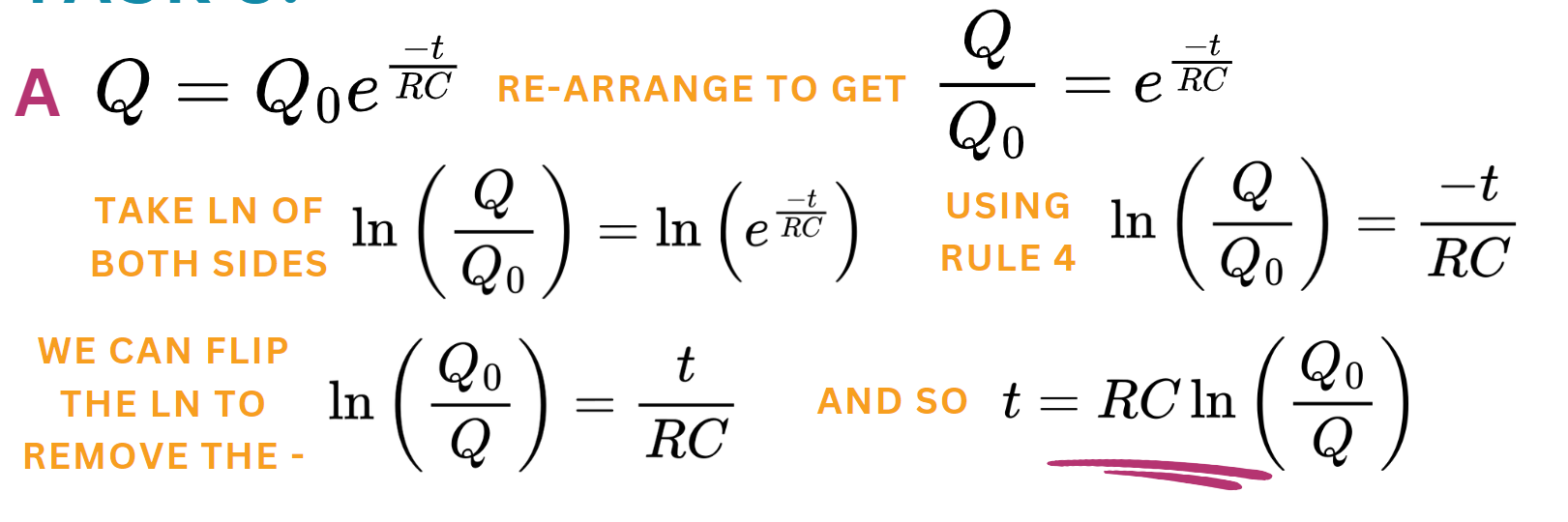 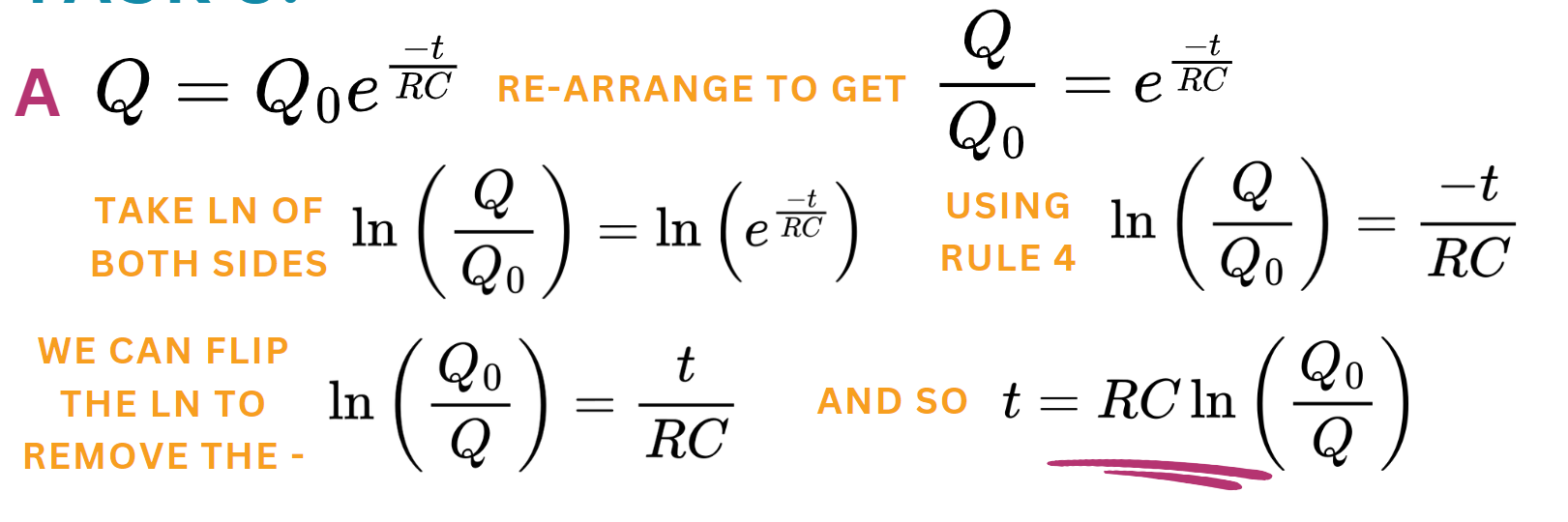 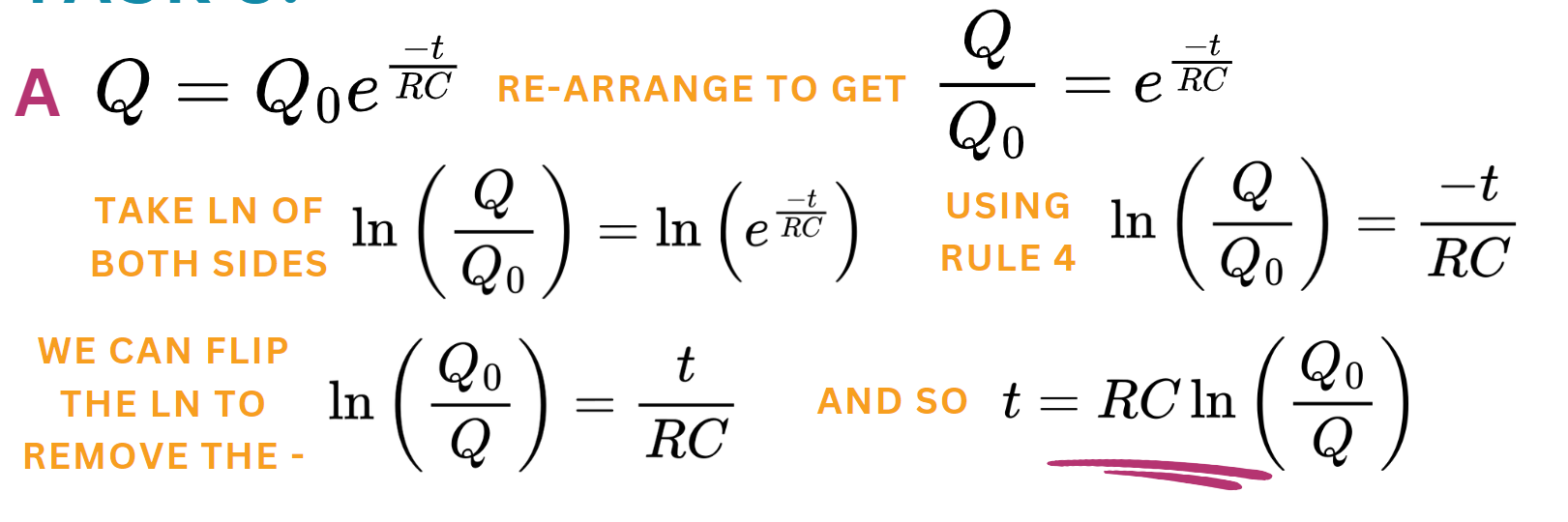 11
[Speaker Notes: If mentees are confused about removing the minus sign, remind them they can use Rule 2 to split the ln up into ln(Q) – ln(Q0). Removing the minus sign then makes it ln(Q0) – ln(Q), and it can be put back into the formula above using Rule 4 again. It’s why the Q0 is now on the top!]
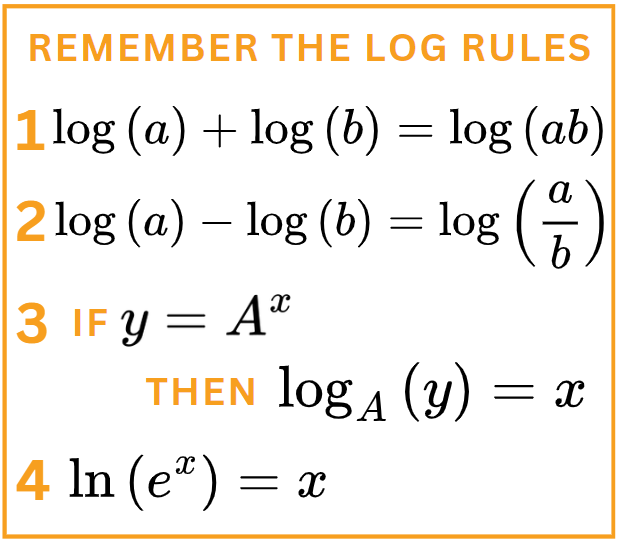 Task 3: Real Problems
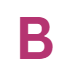 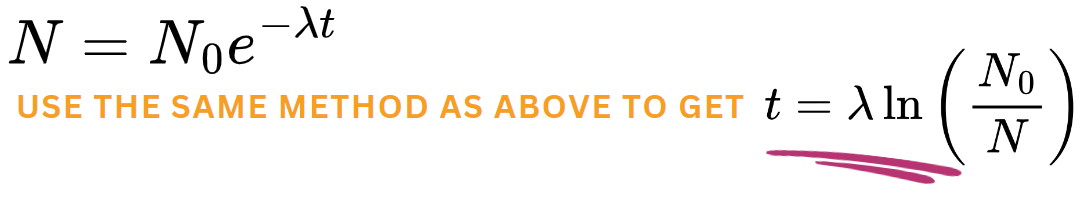 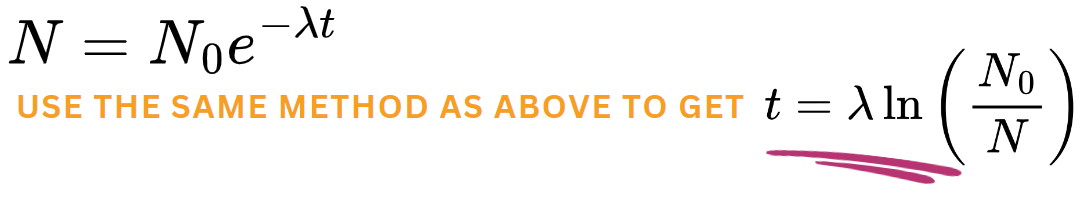 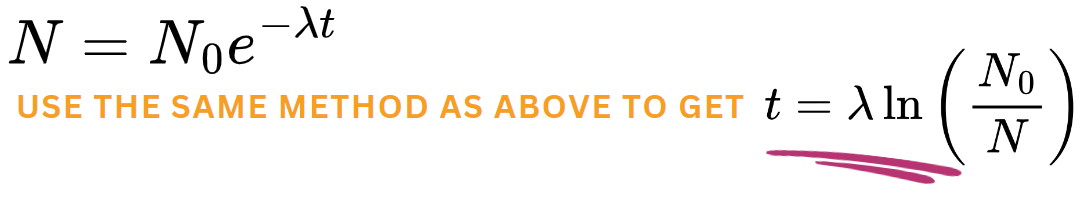 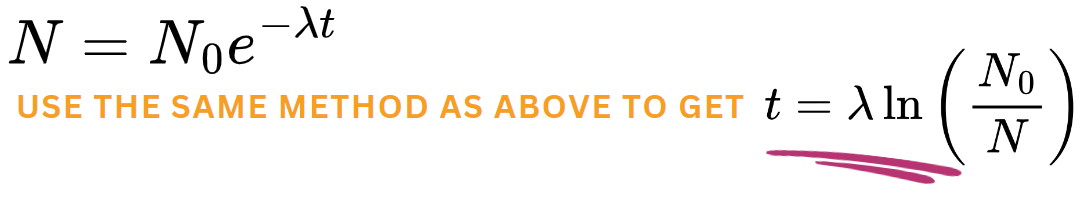 12
[Speaker Notes: If mentees are confused about removing the minus sign, remind them they can use Rule 2 to split the ln up into ln(Q) – ln(Q0). Removing the minus sign then makes it ln(Q0) – ln(Q), and it can be put back into the formula above using Rule 4 again. It’s why the Q0 is now on the top!]
Optional Extras
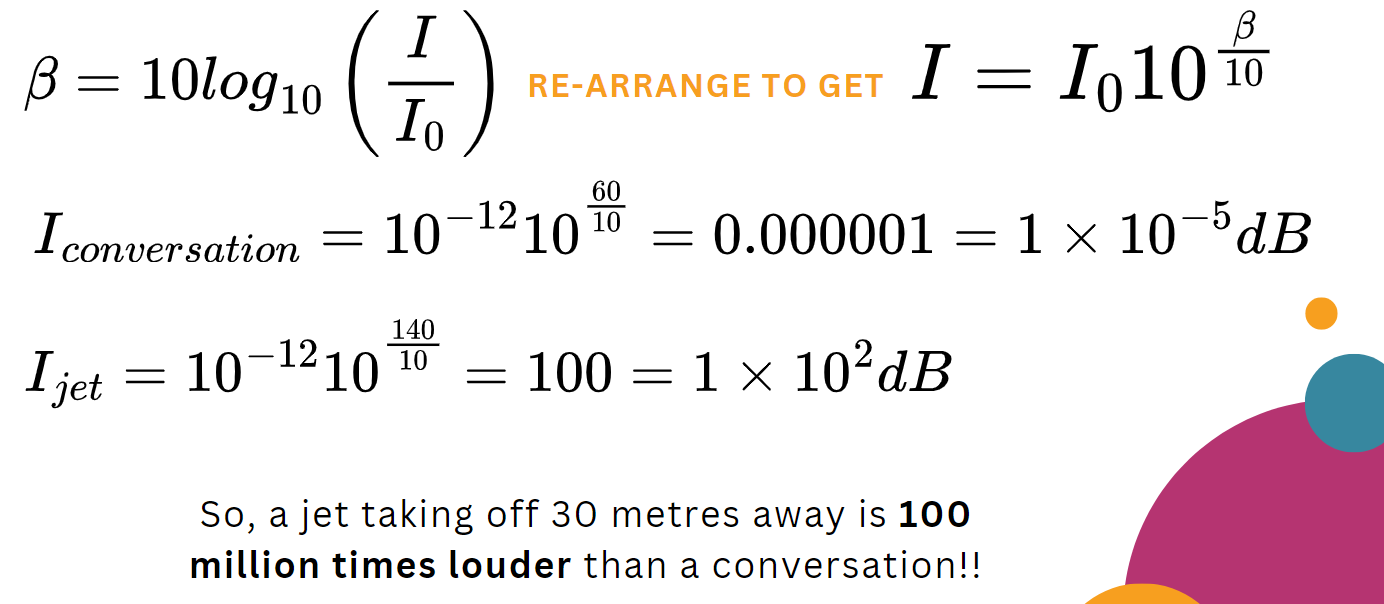 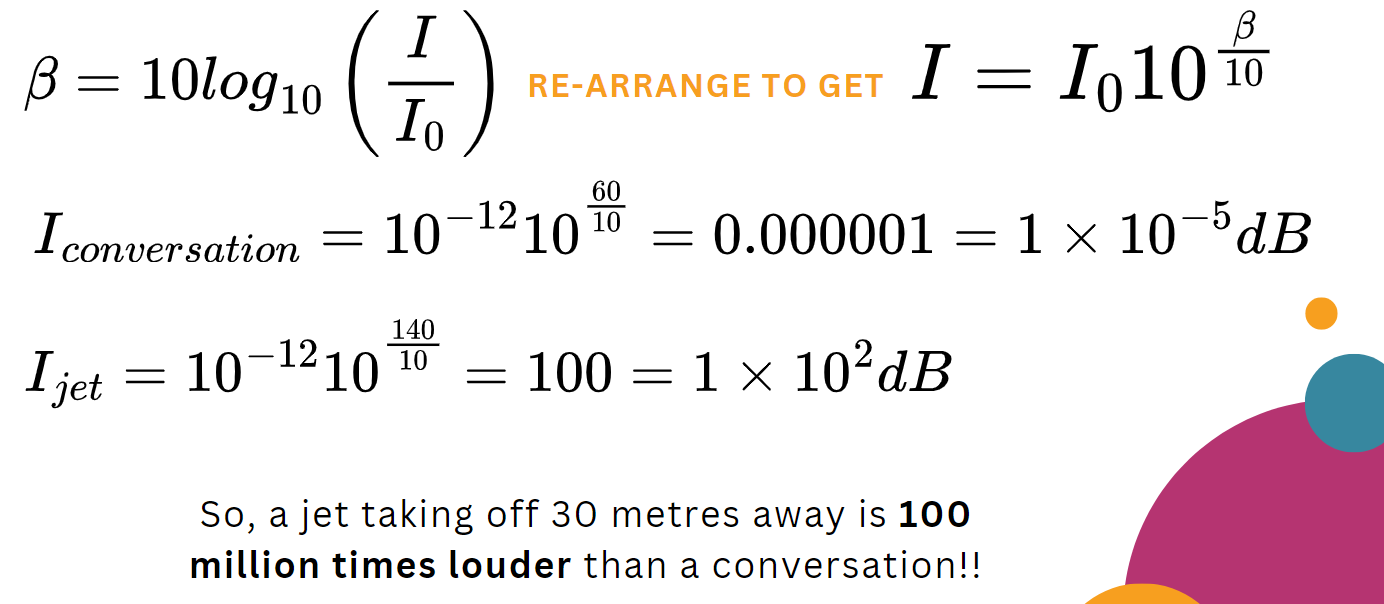 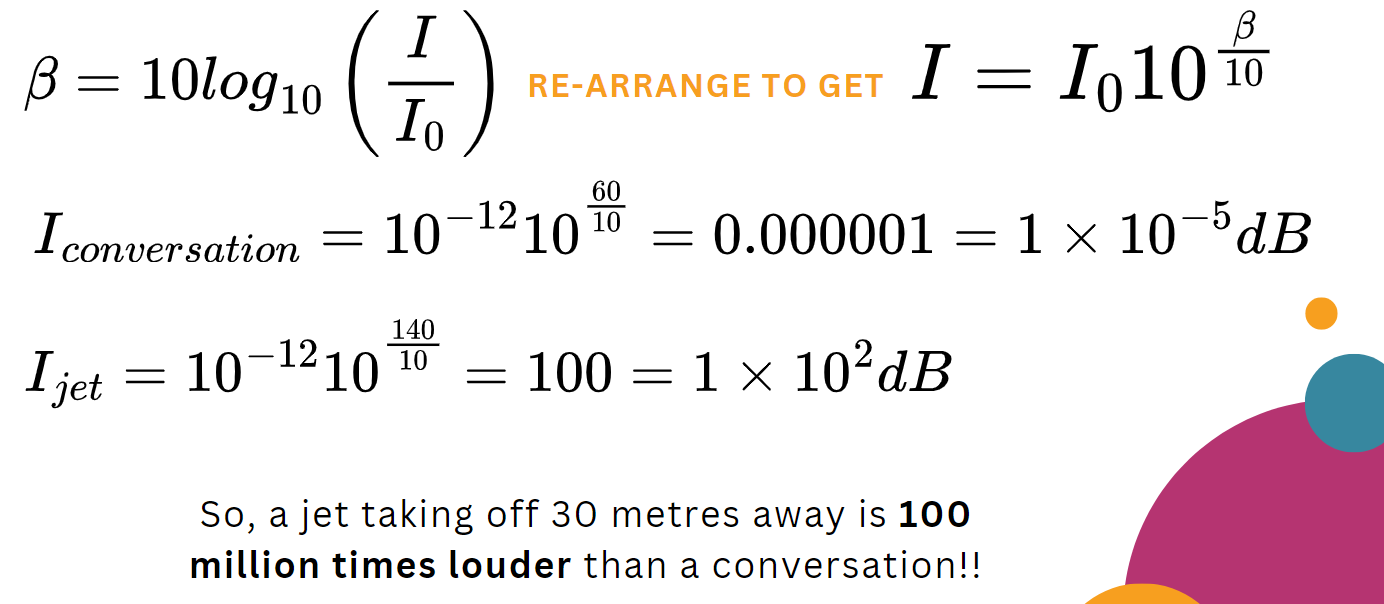 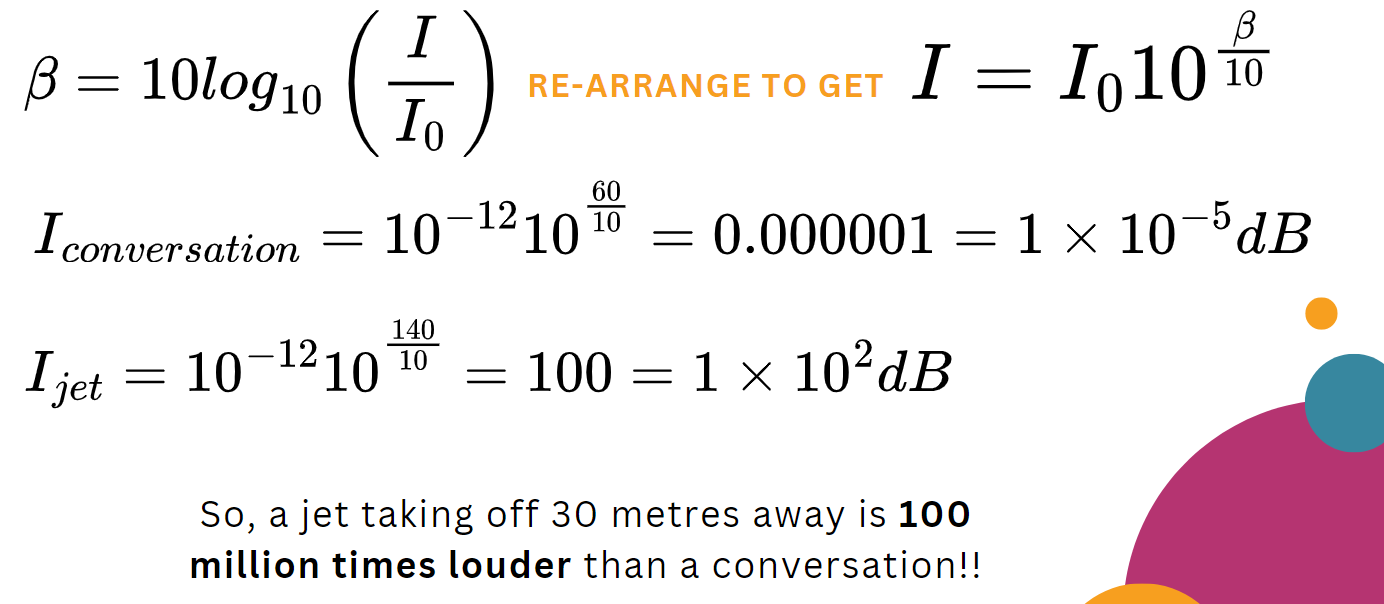 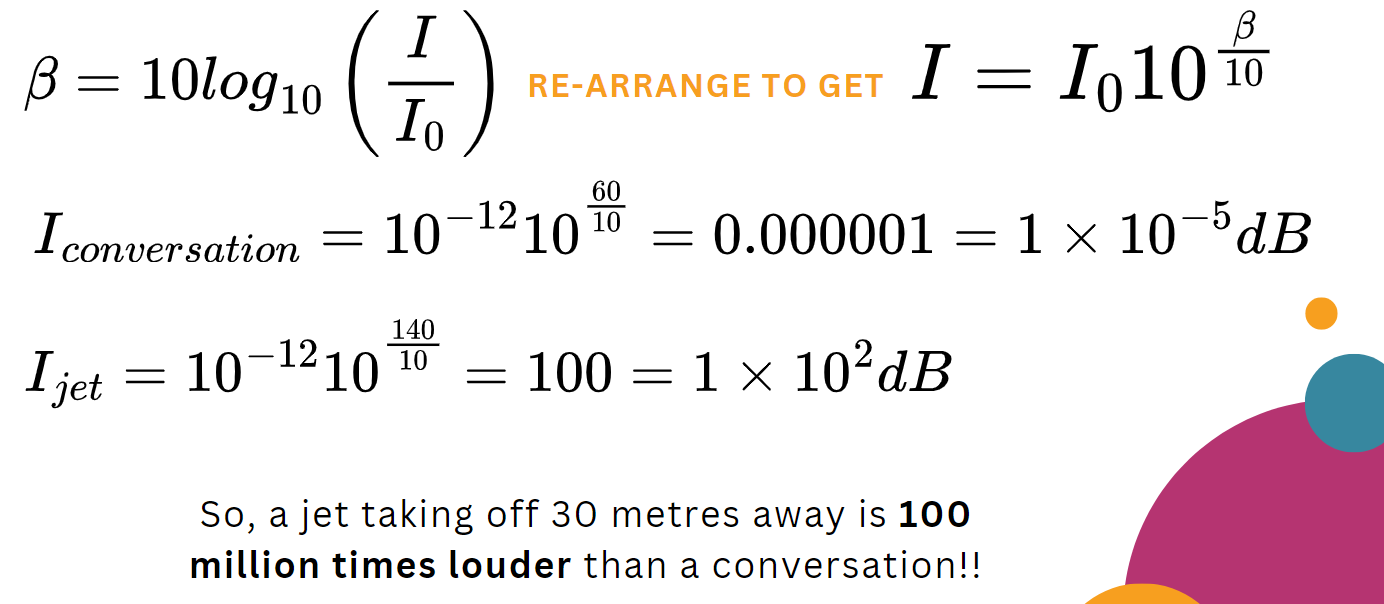 13
Exponential Graphs
14
Which graphs show exponential decay?
D
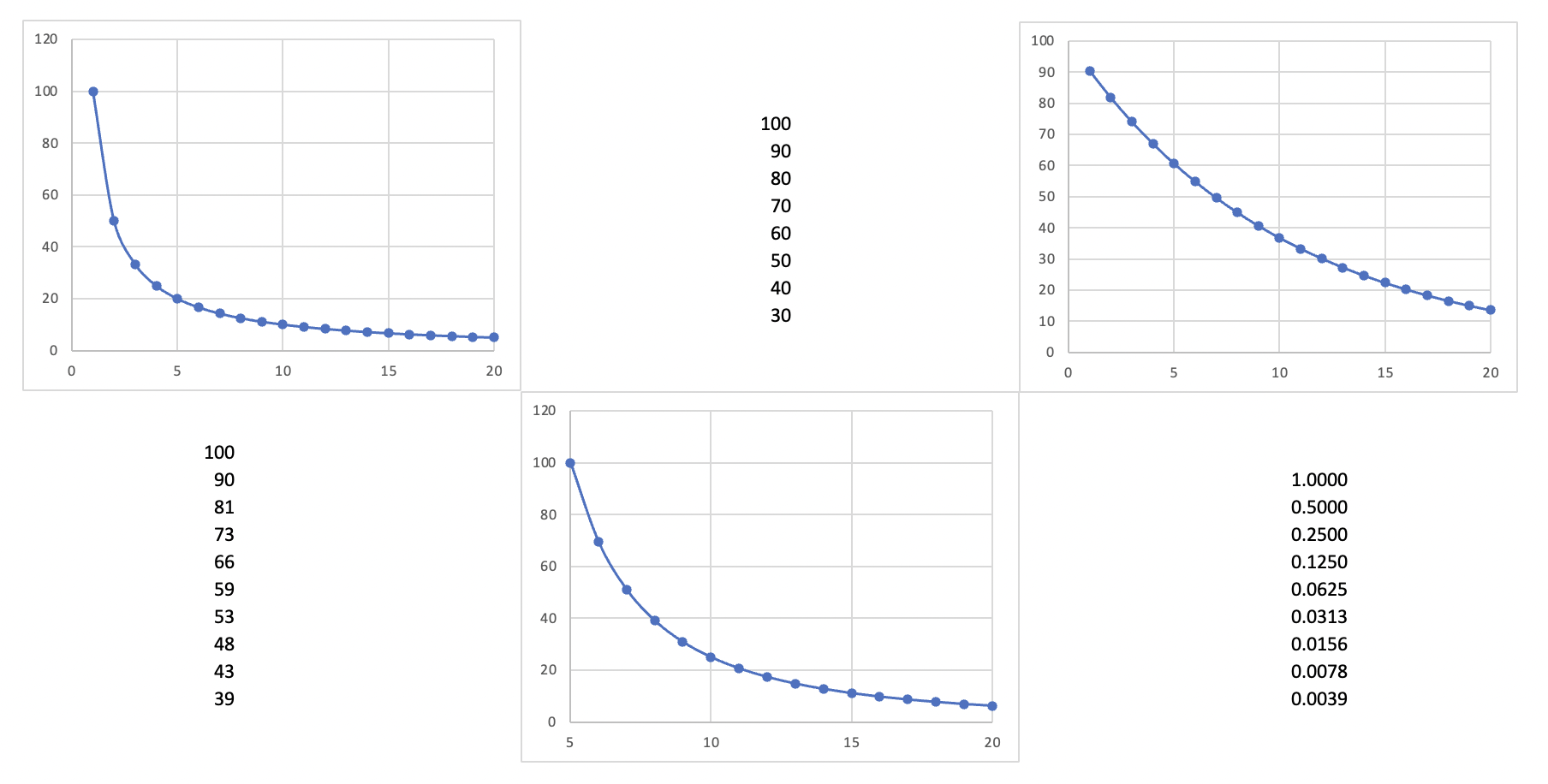 A
C
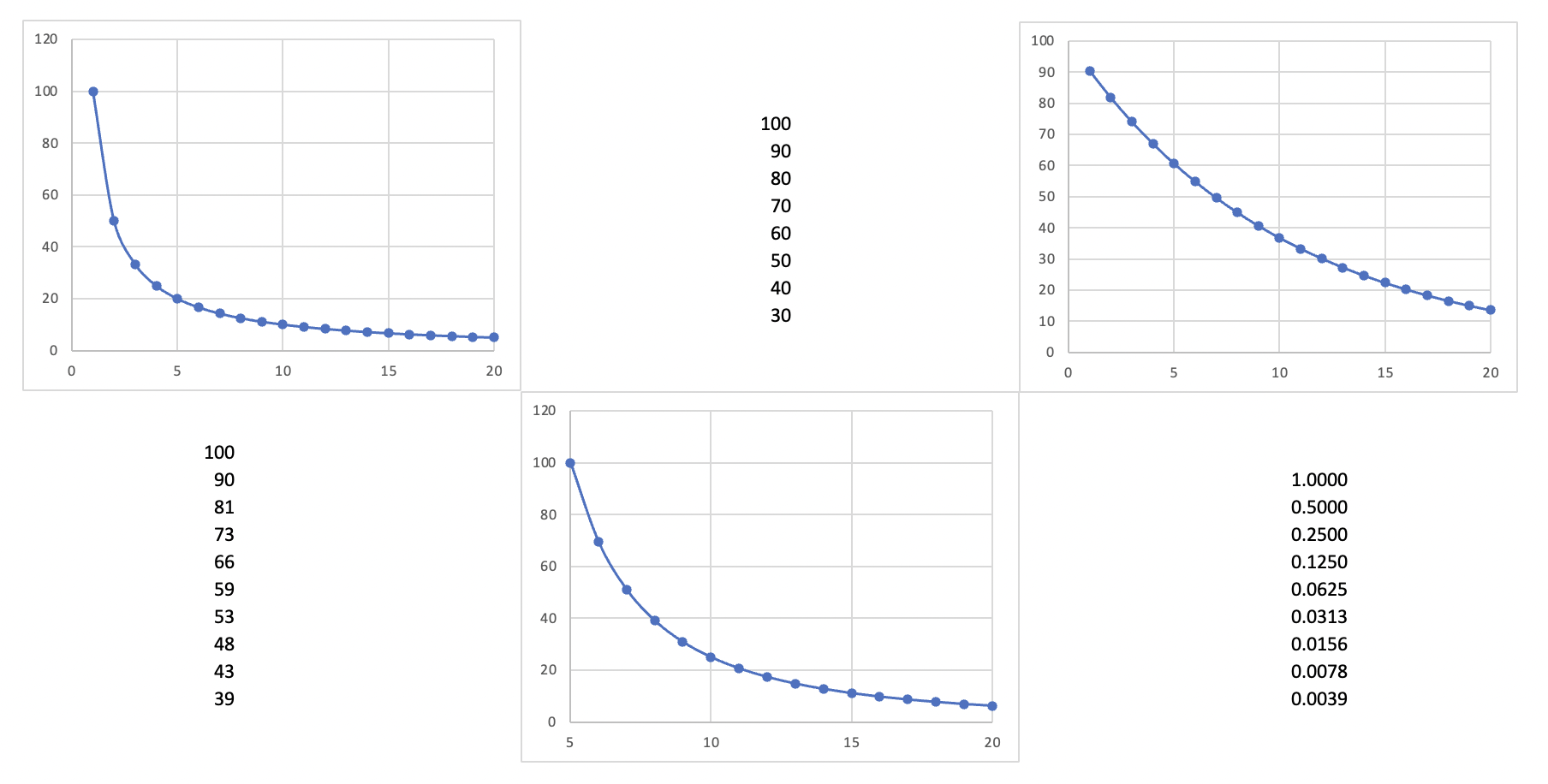 B
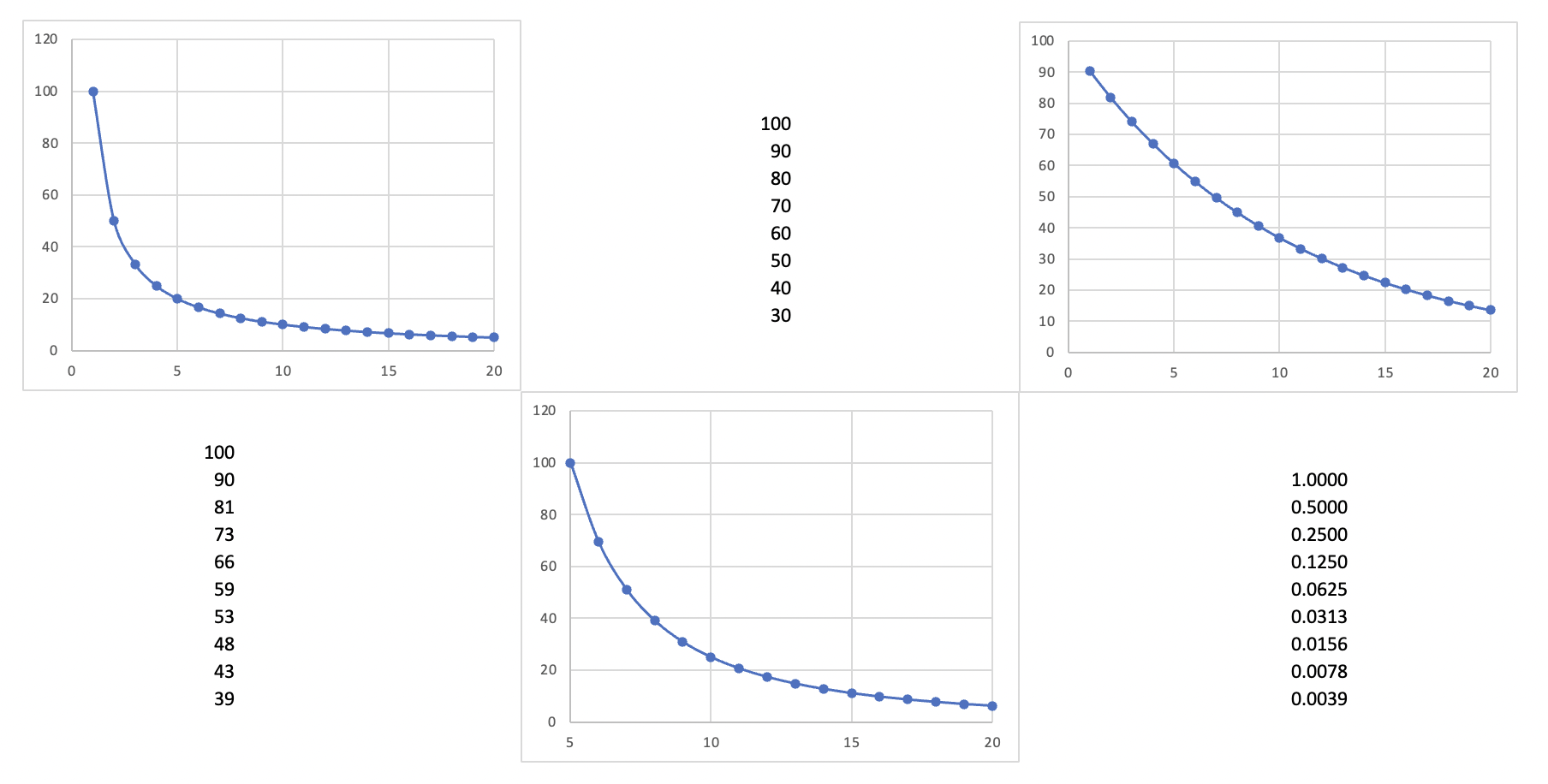 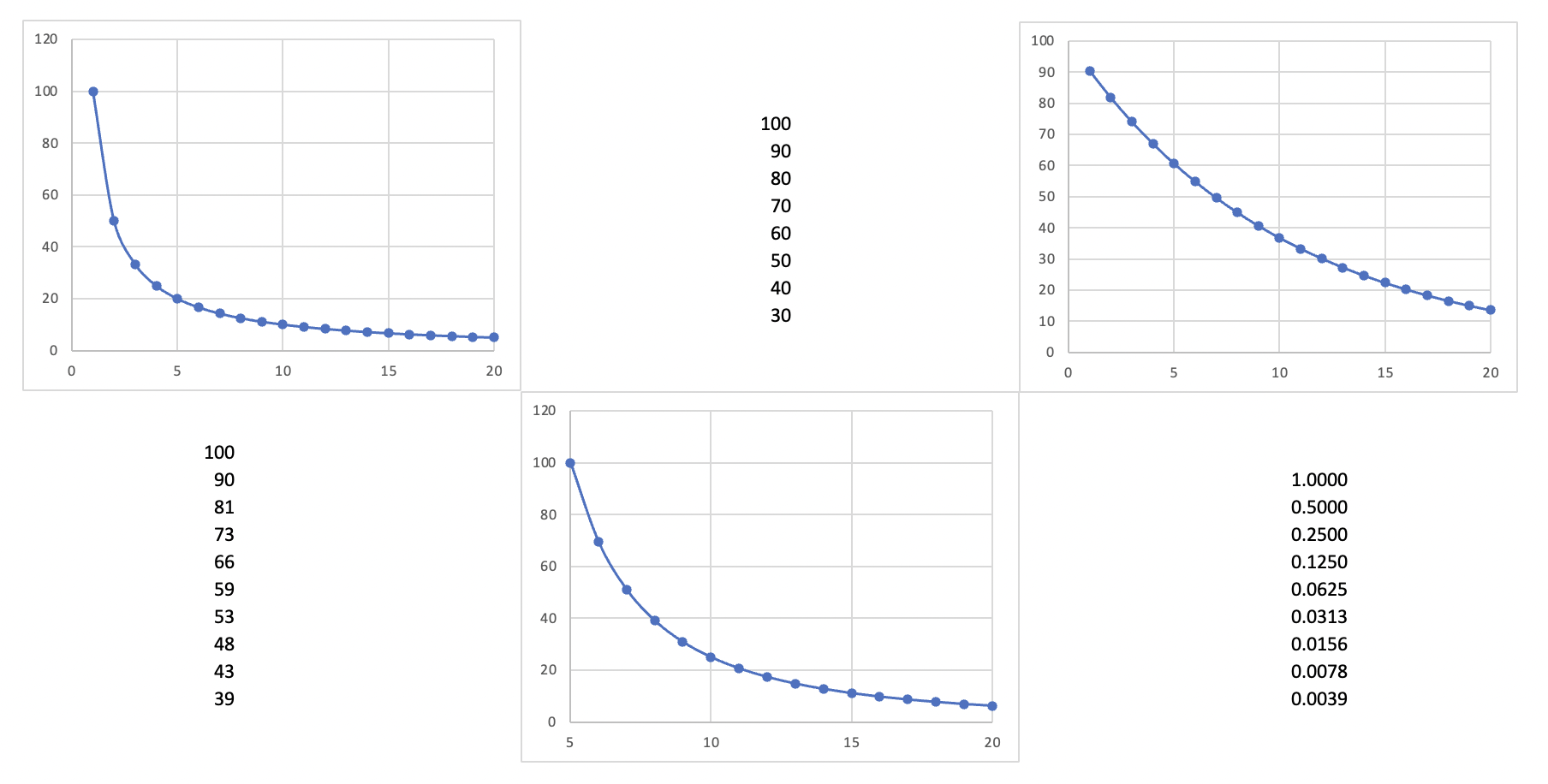 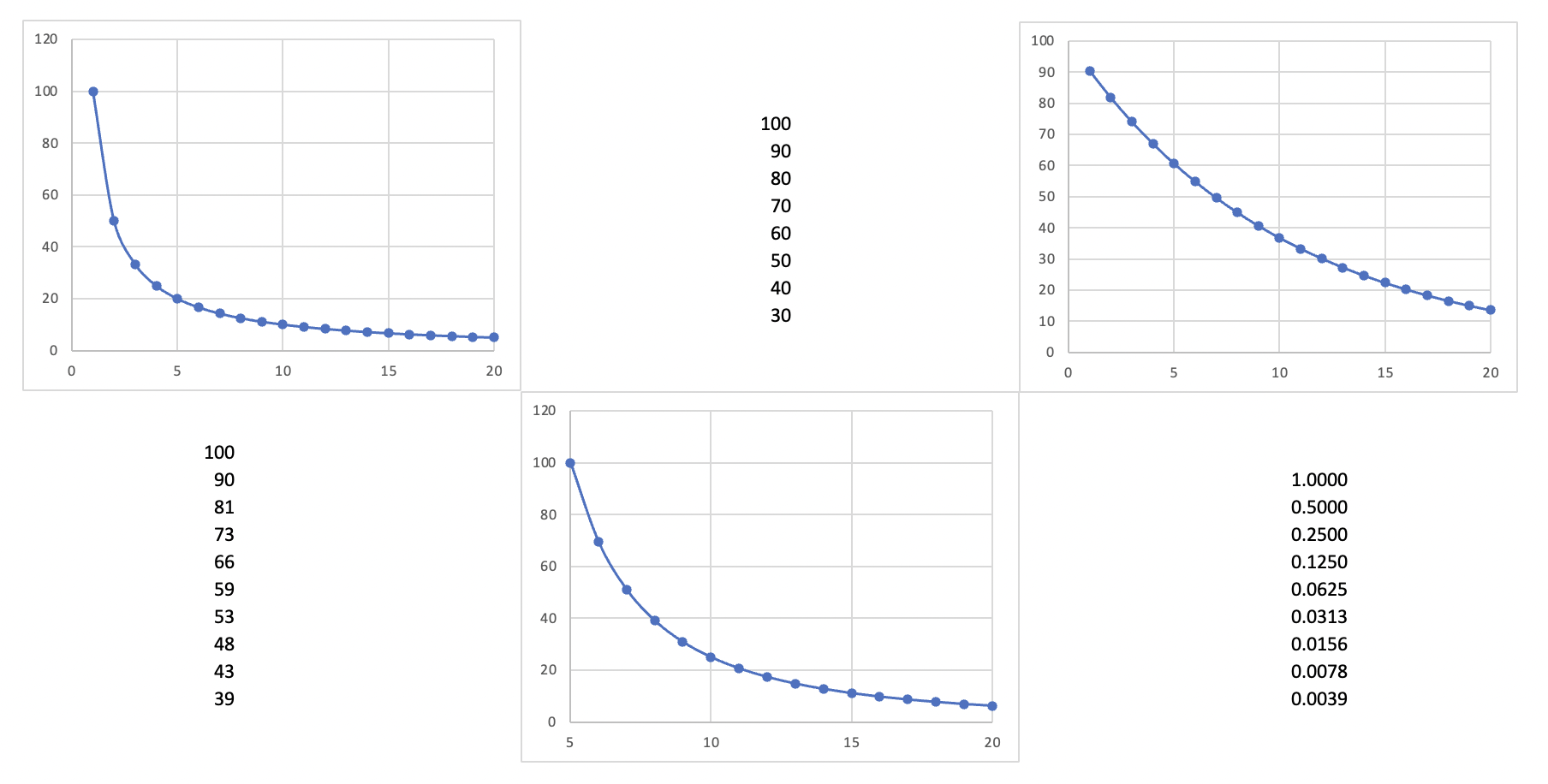 F
E
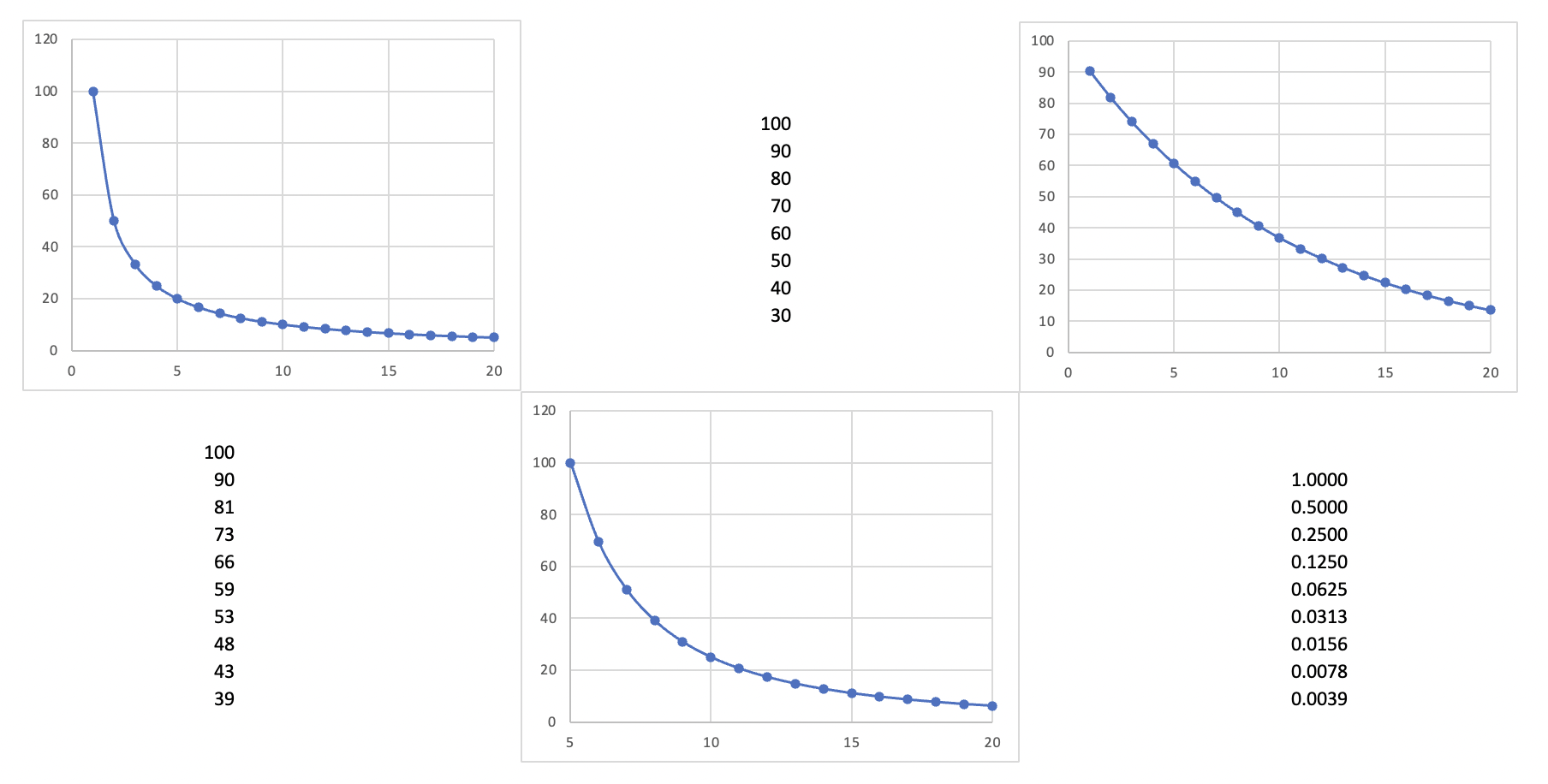 15
Which graphs show exponential decay?
D
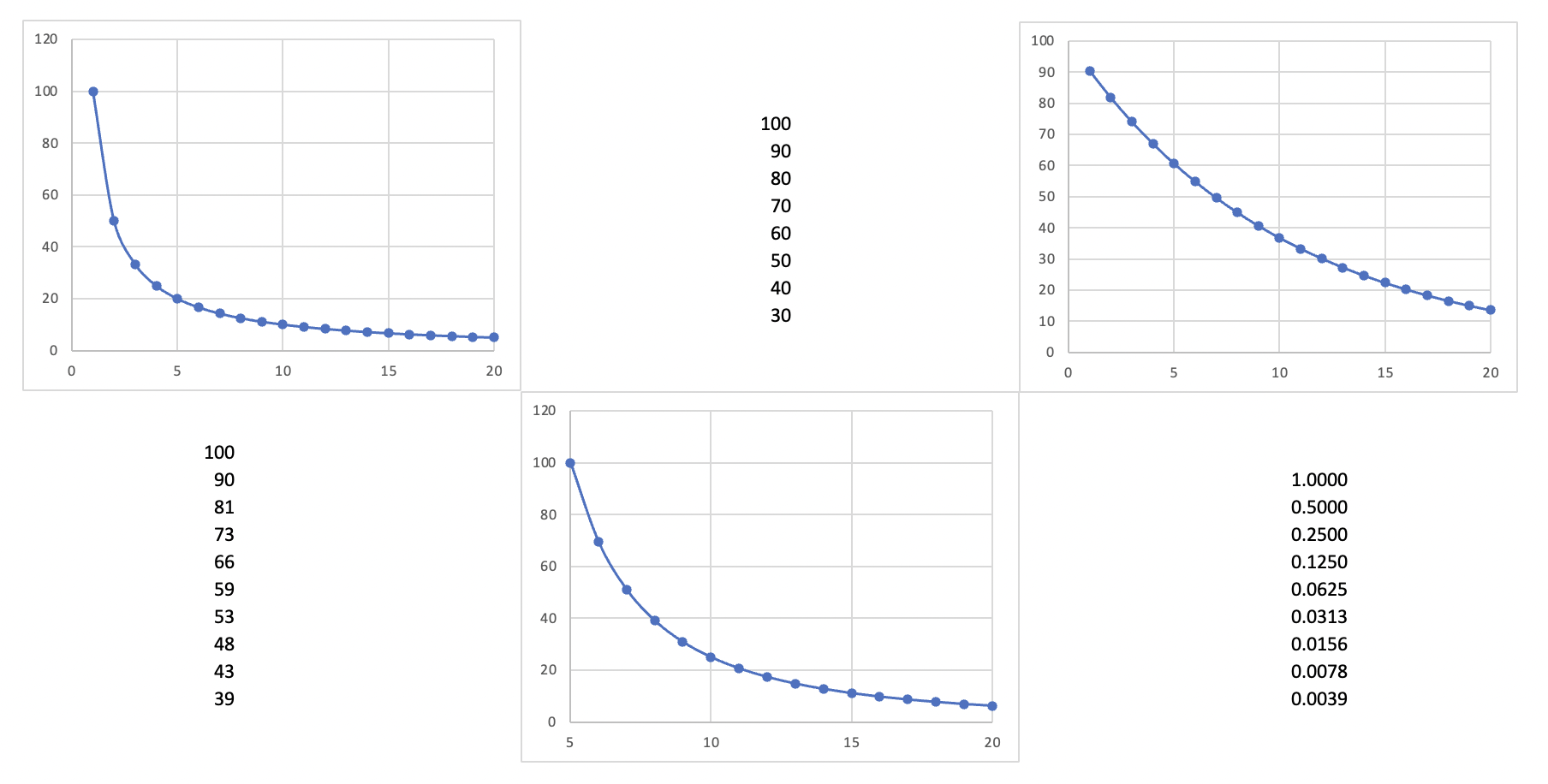 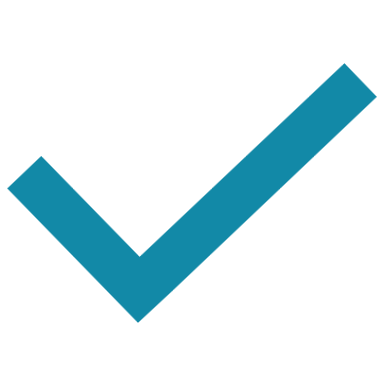 A
C
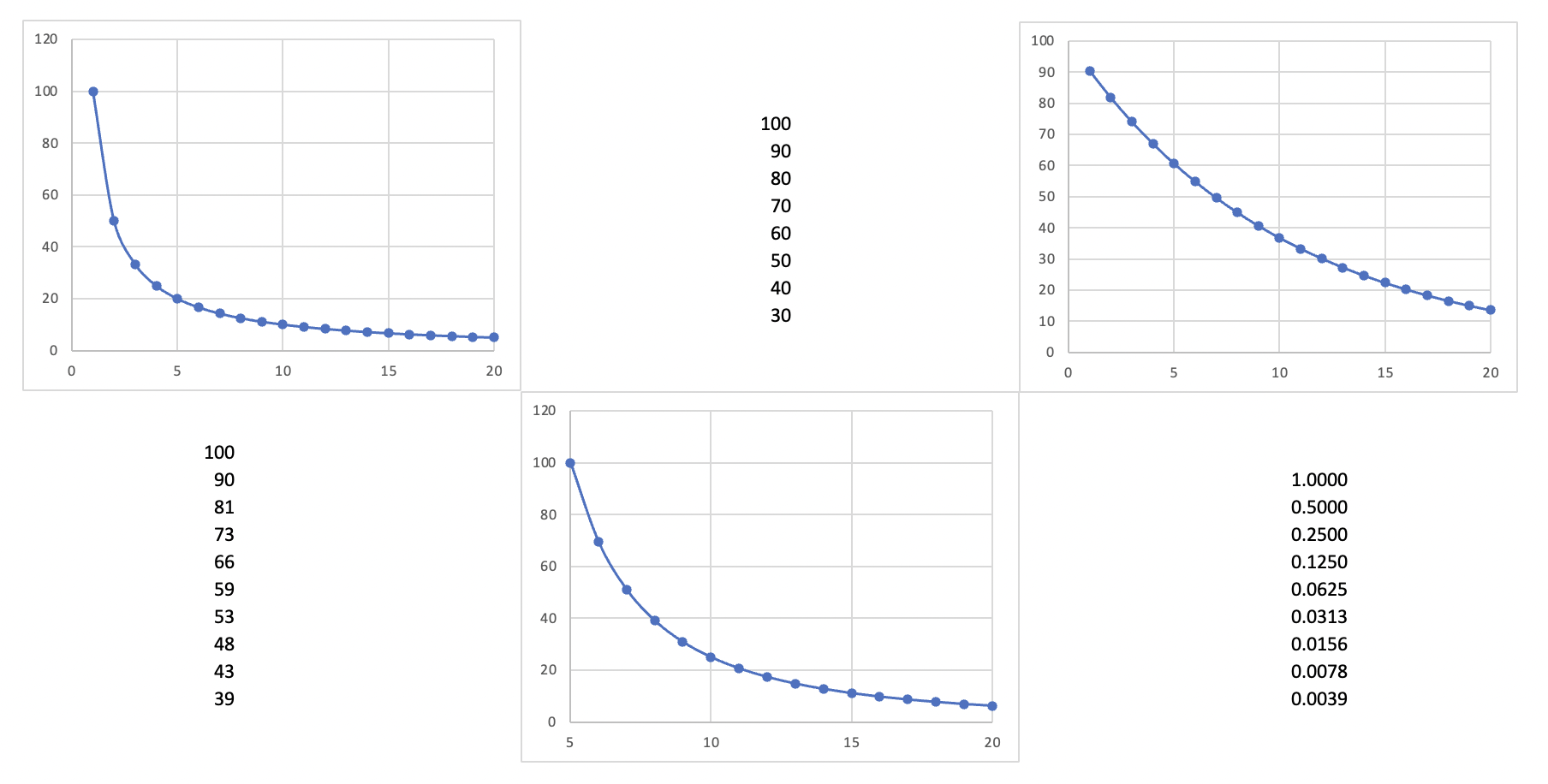 B
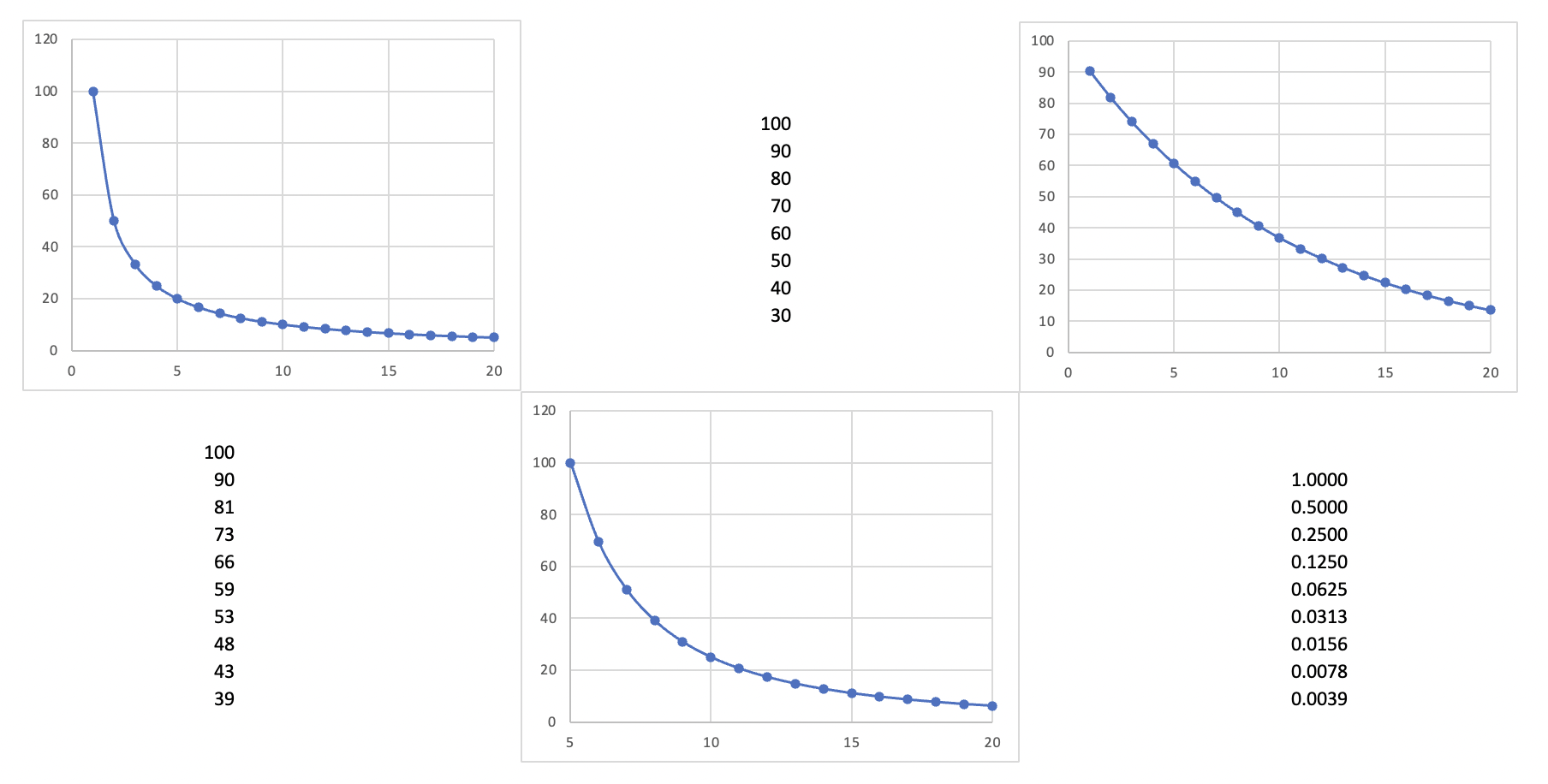 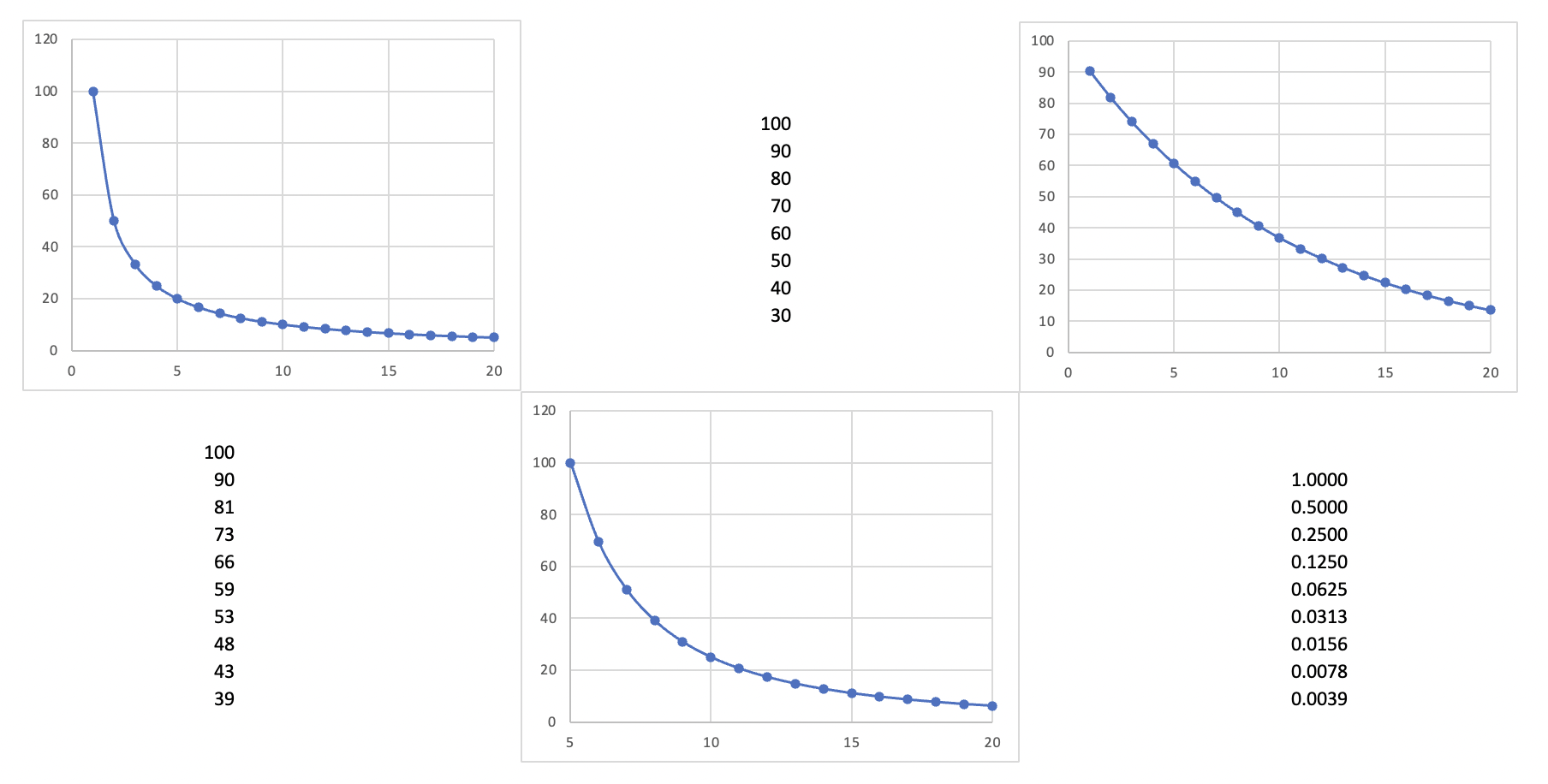 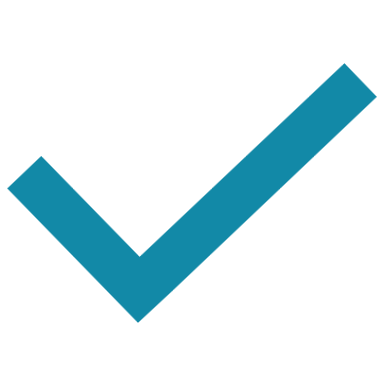 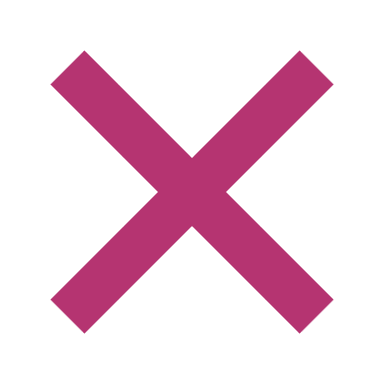 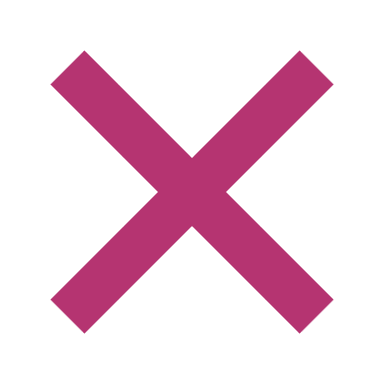 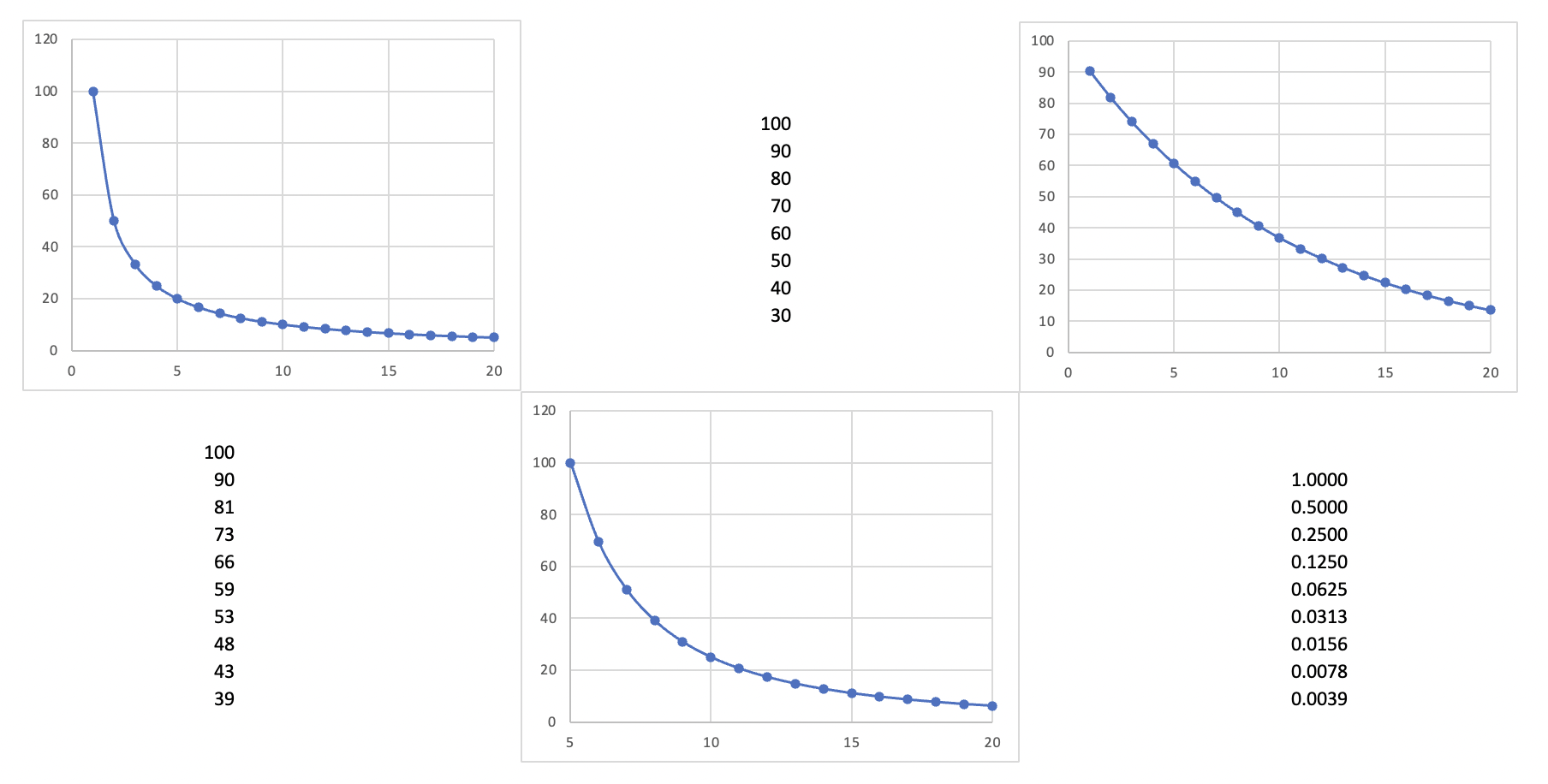 F
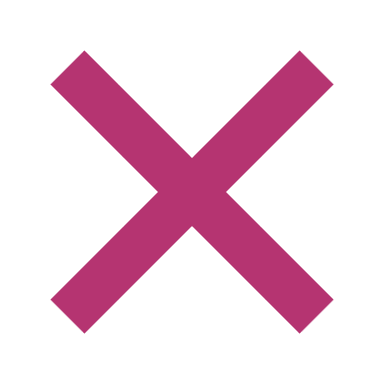 E
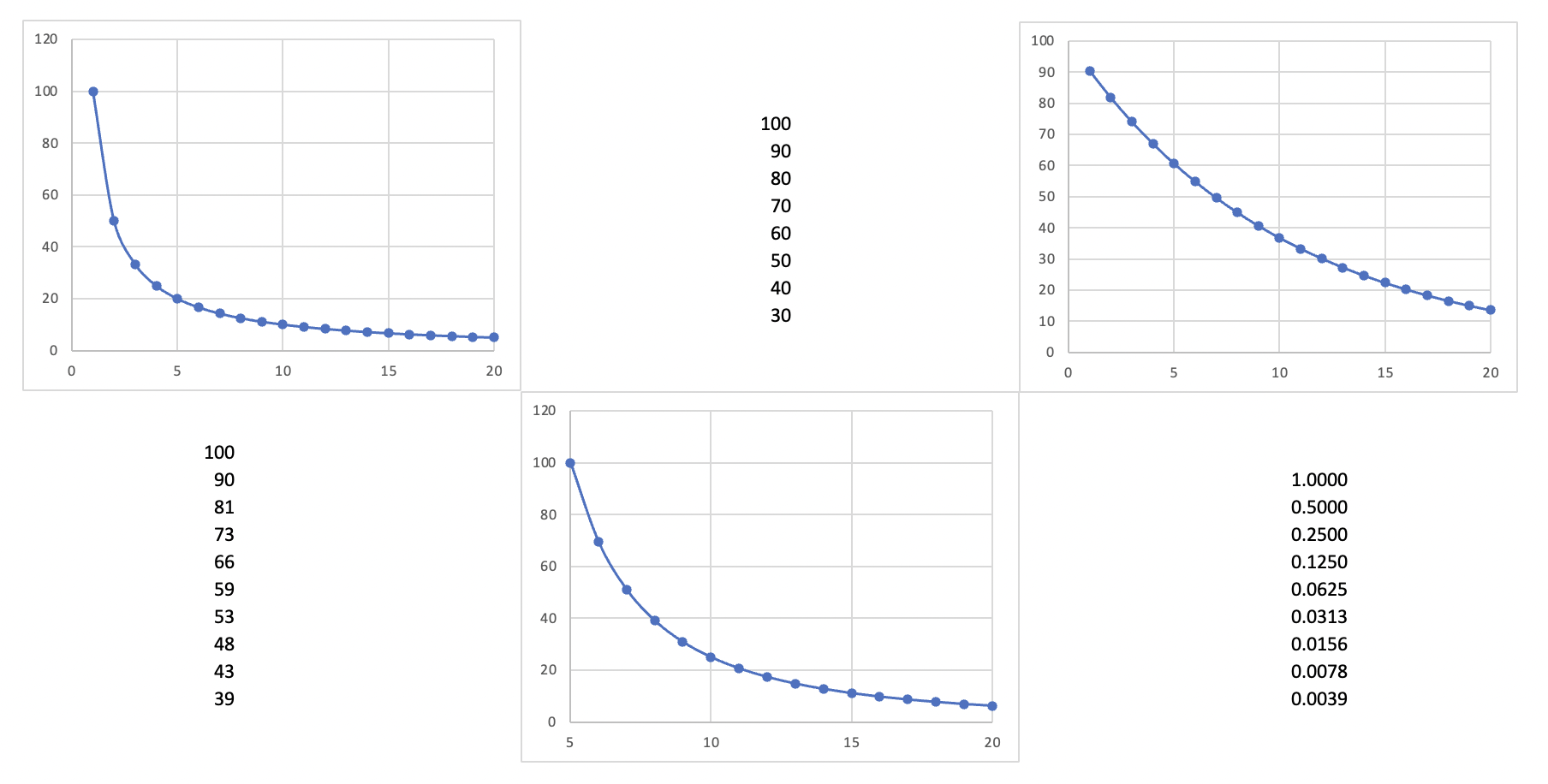 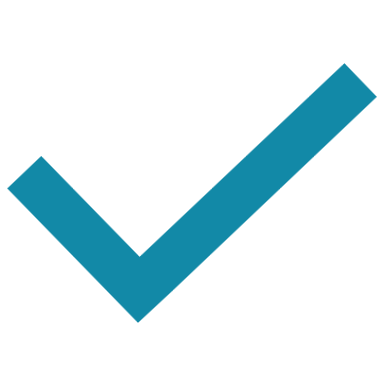 16
[Speaker Notes: The top-left graph is a 1/x graph.

The bottom-middle graph is a 1/x^2 graph.]
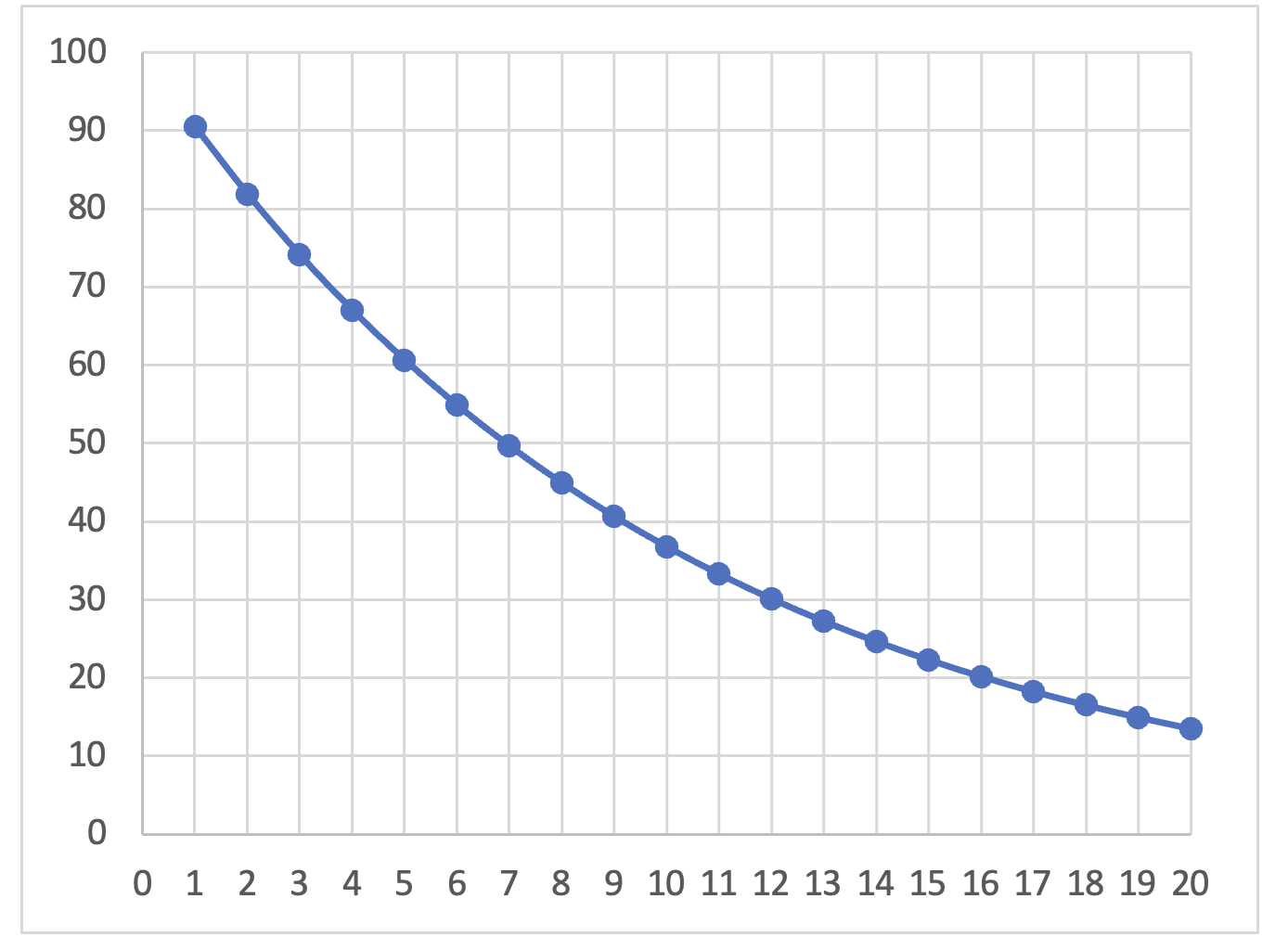 17
[Speaker Notes: It is exponential if the gap for any percentage drop is always the same.  We can check this, and we do check it here using animations. However, we can also straighten the graph.

We often use the time taken to get to half but there is nothing particularly special about half (except it’s easy to check).  In this example it always takes around 7 to drop by half.]
Which graphs show exponential growth?
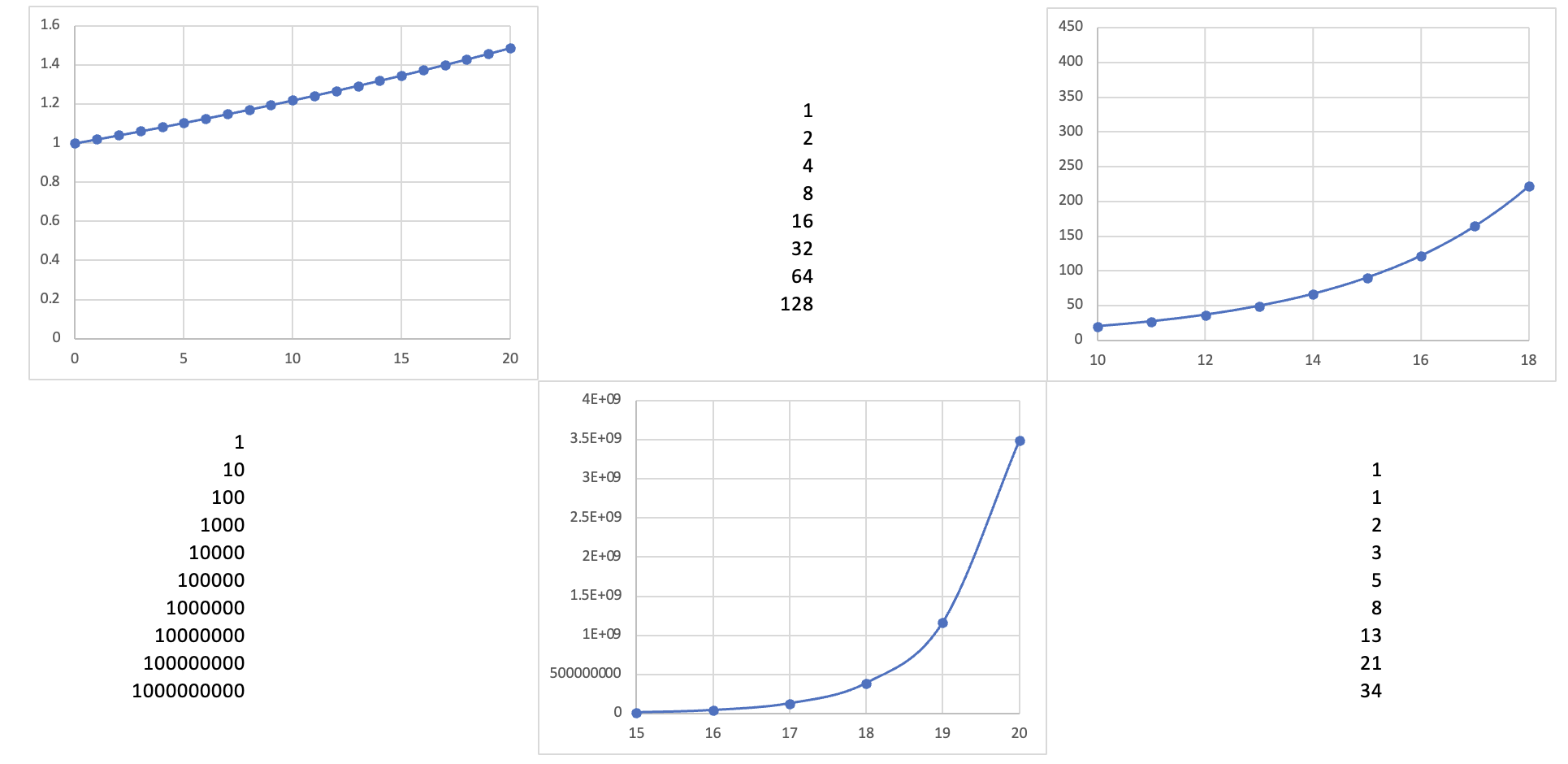 D
A
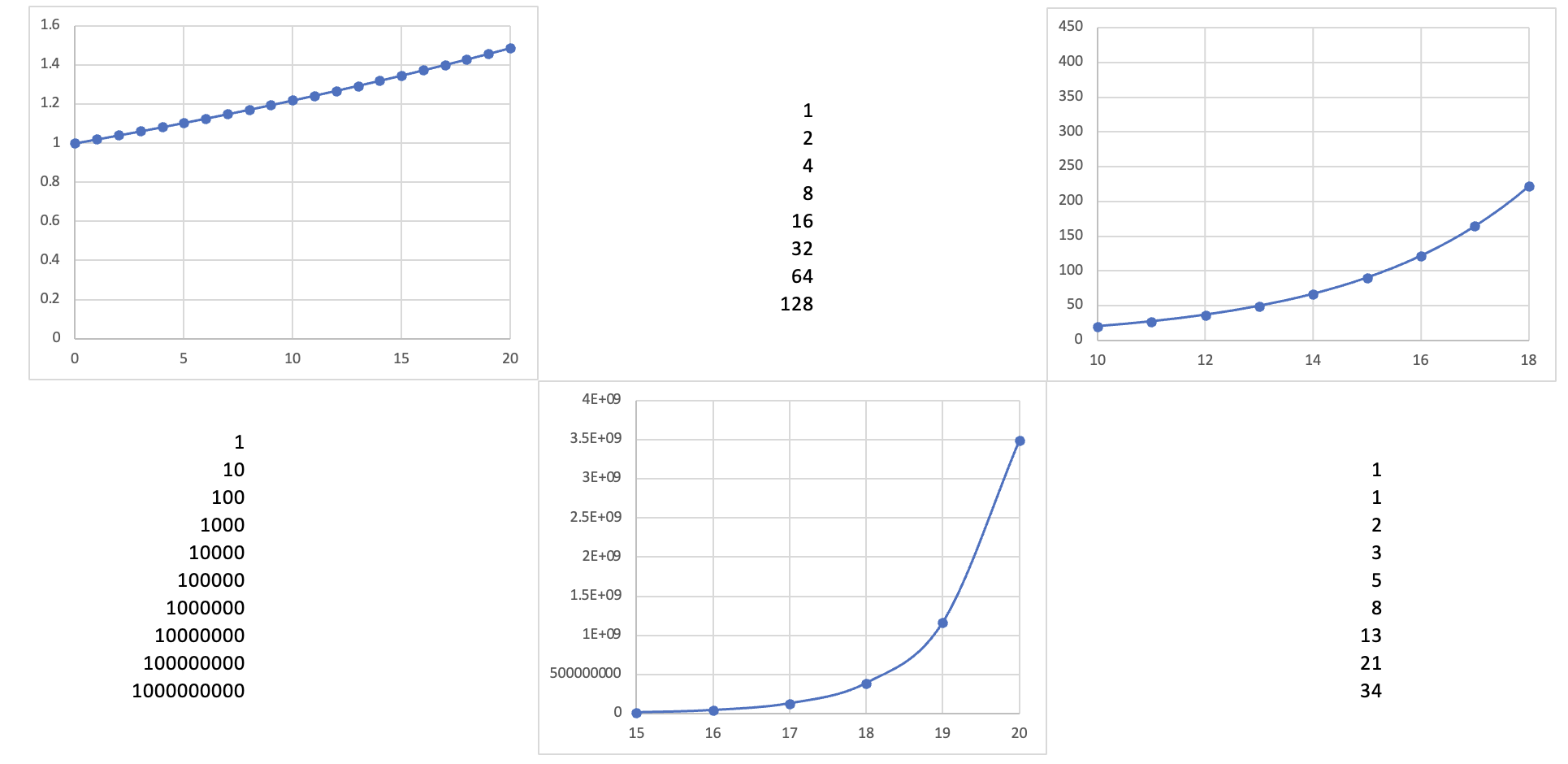 C
B
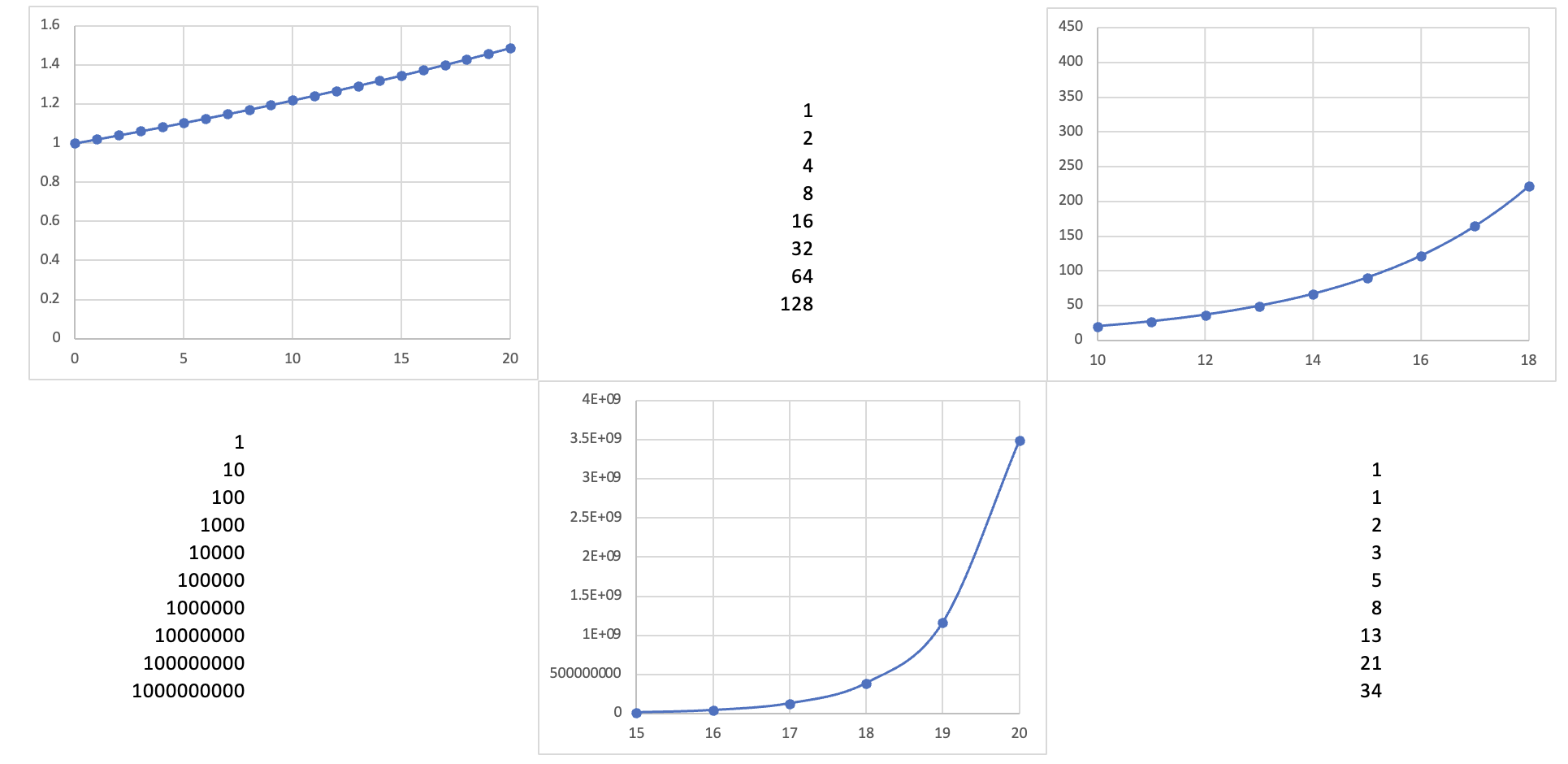 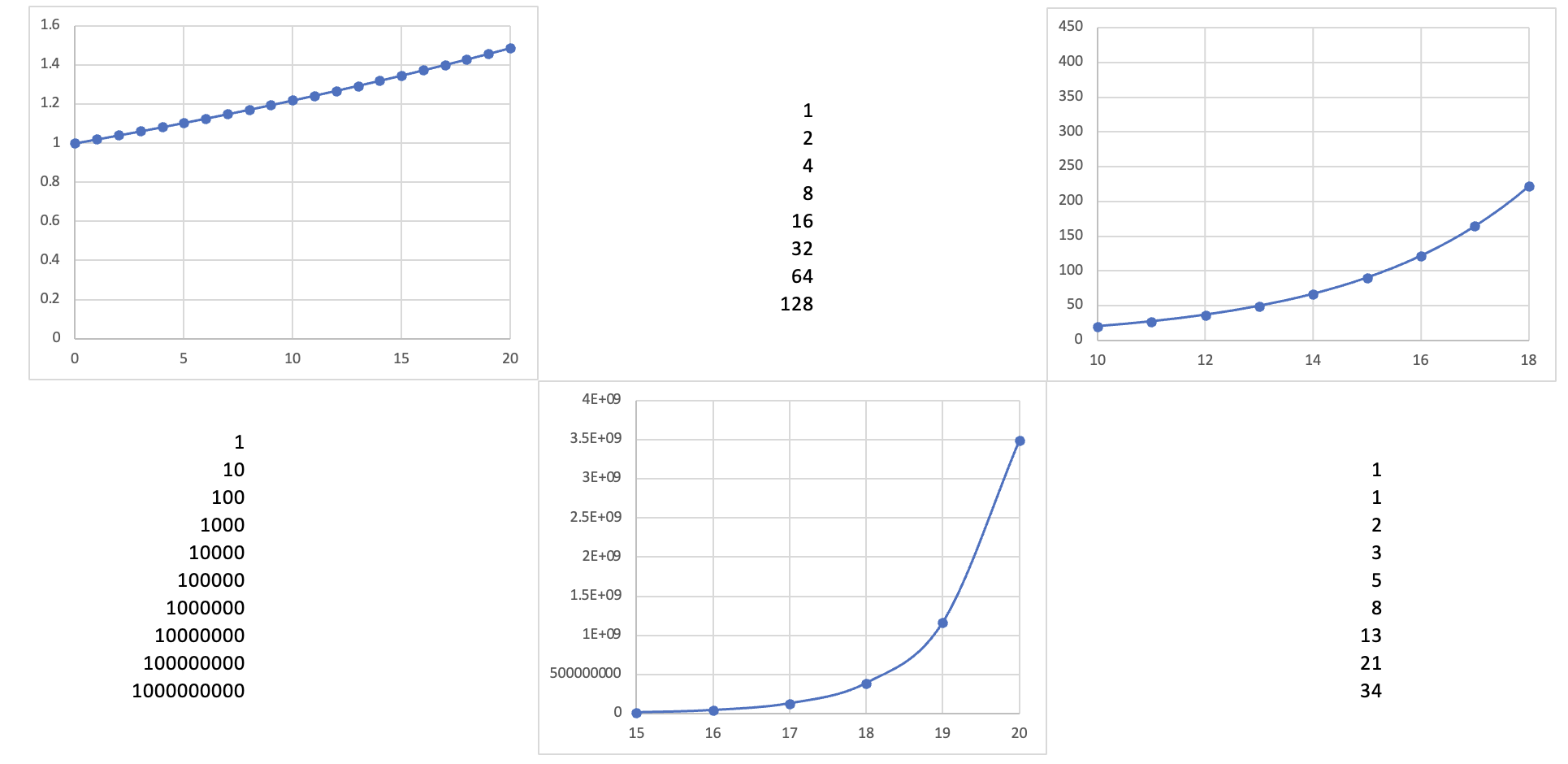 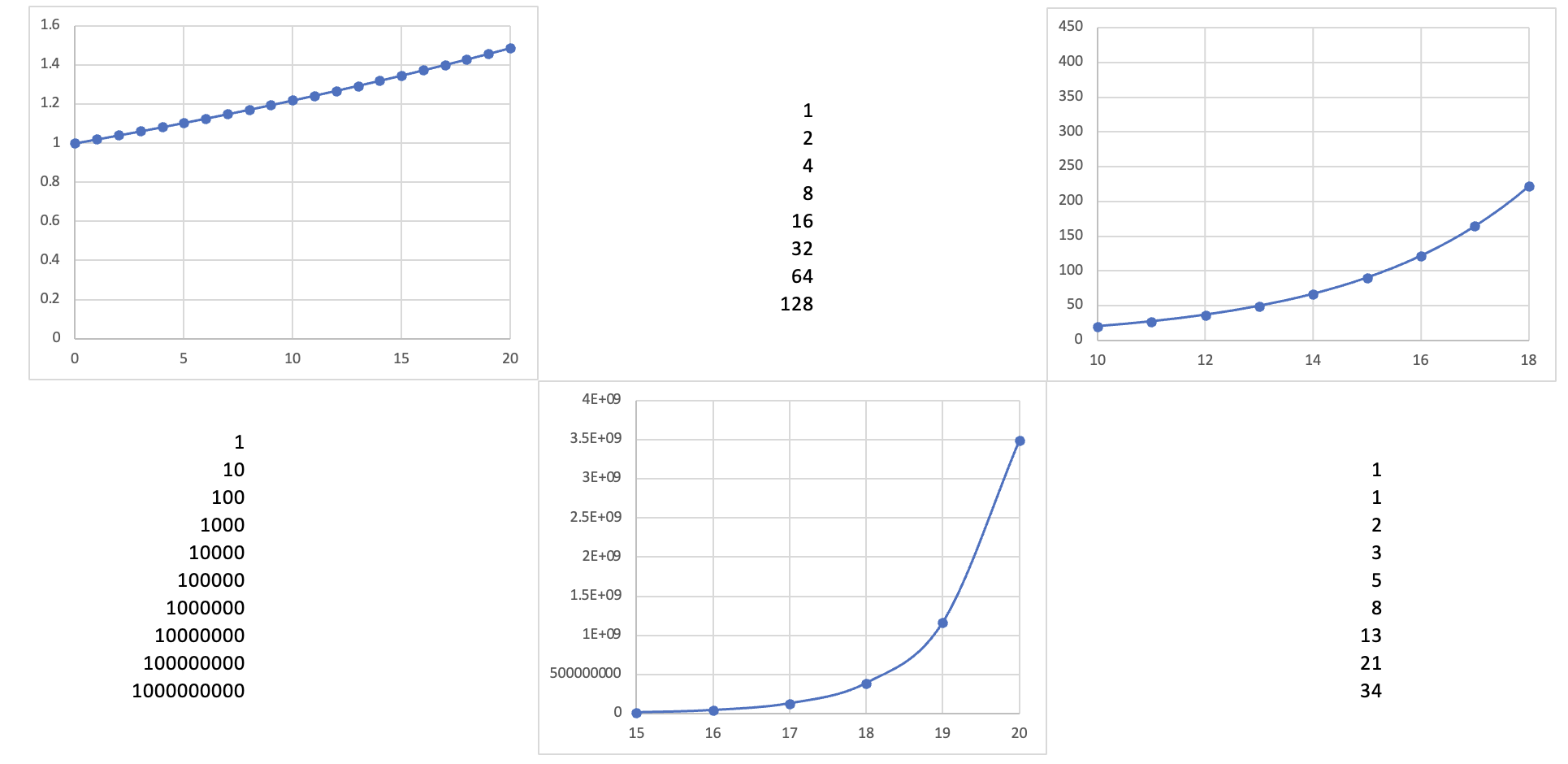 E
F
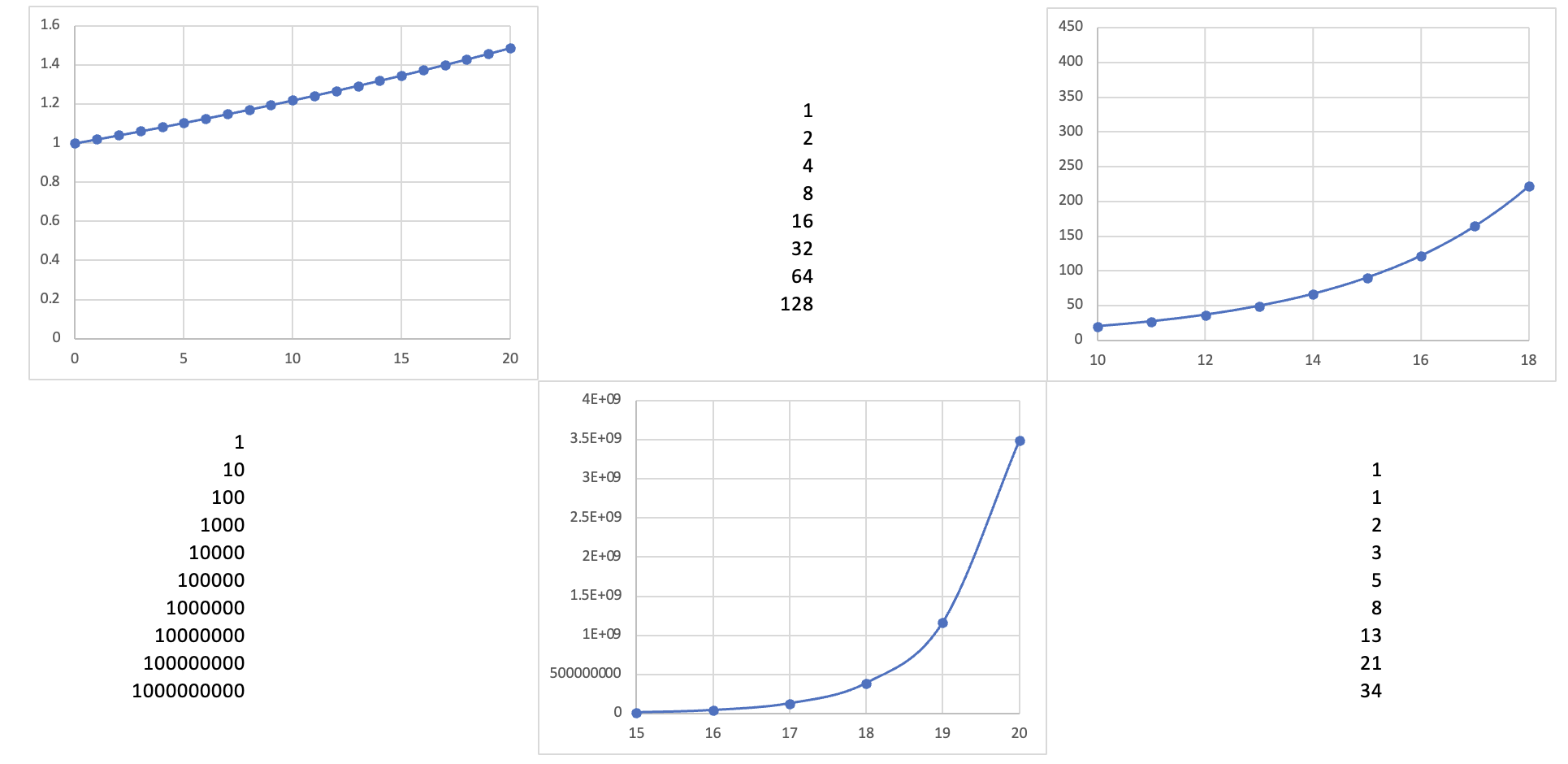 18
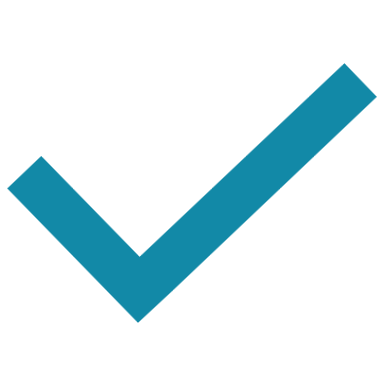 Which graphs show exponential growth?
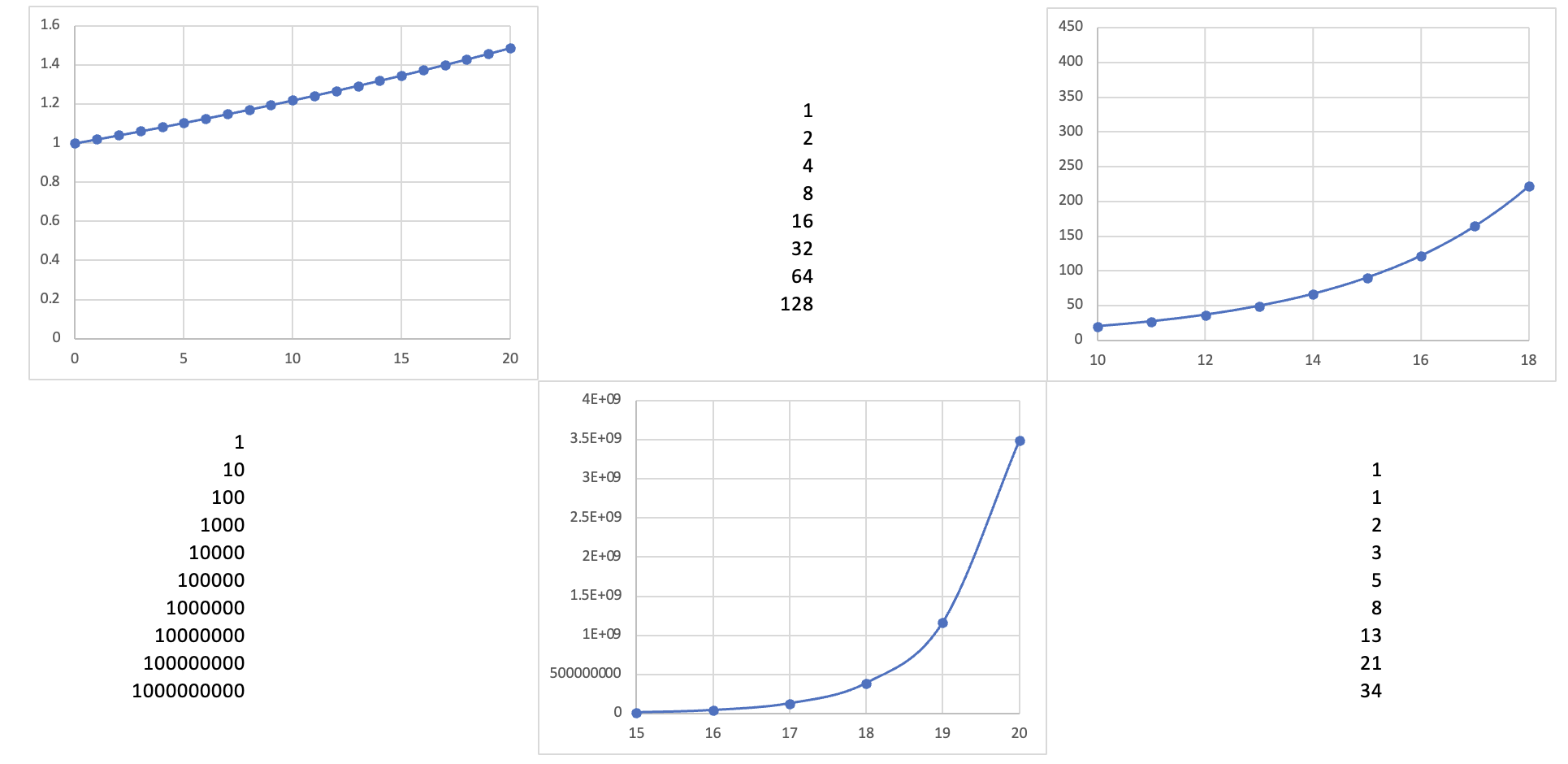 D
A
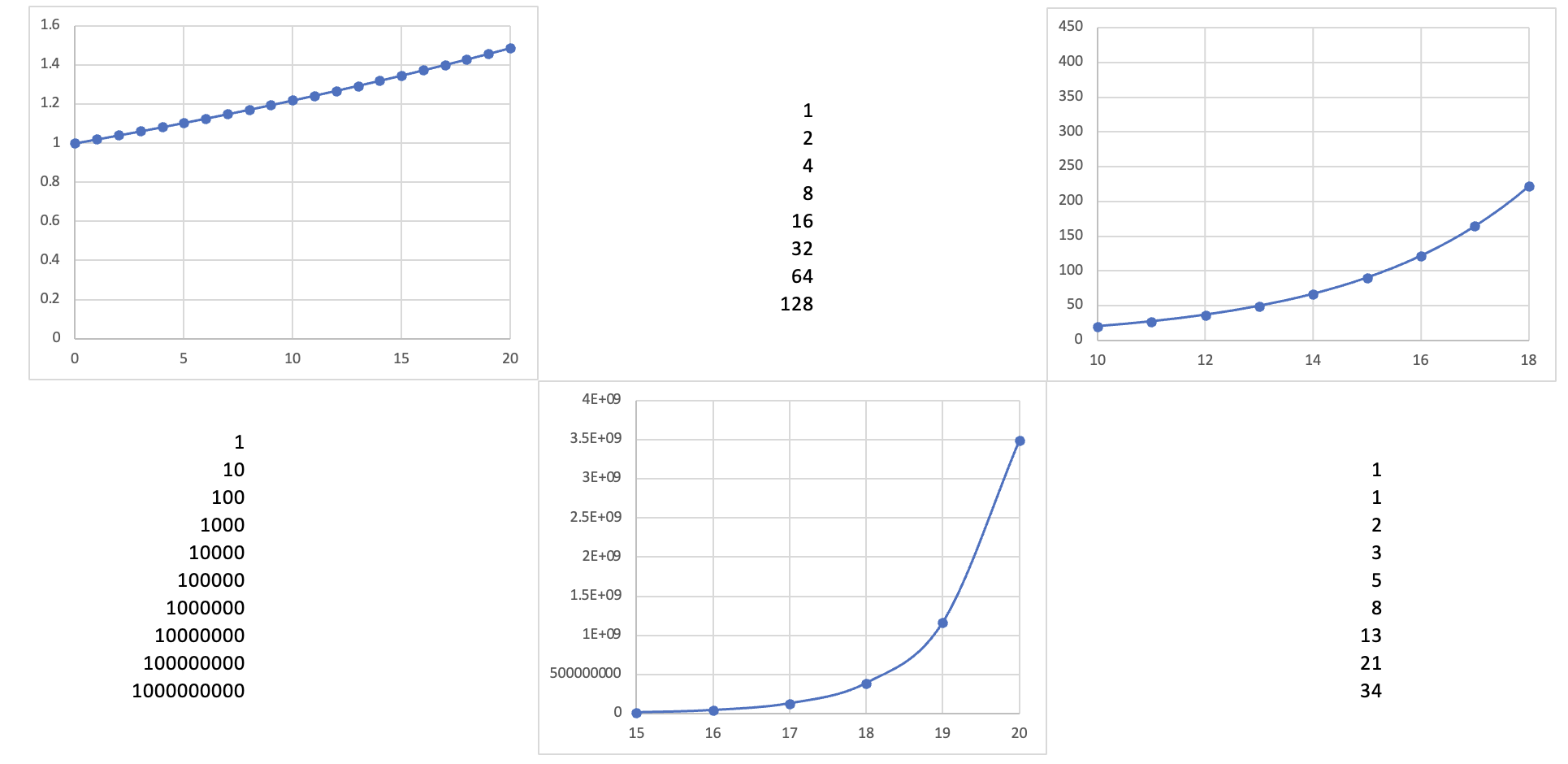 C
B
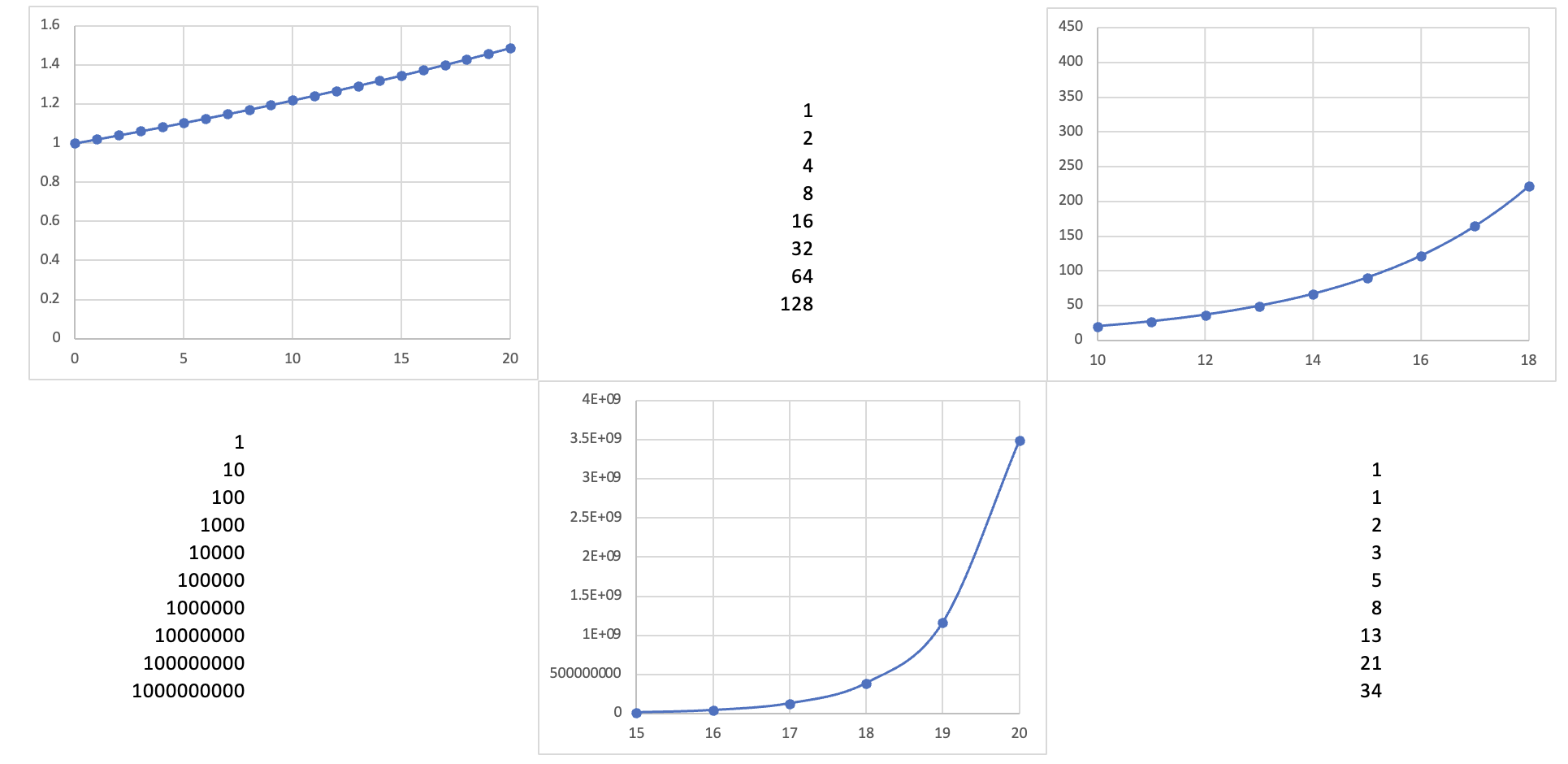 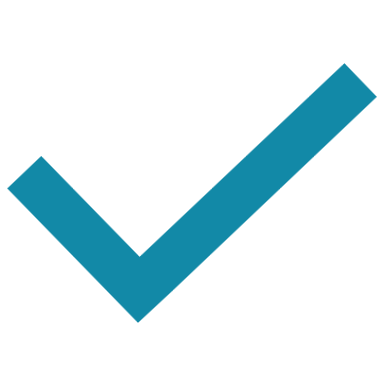 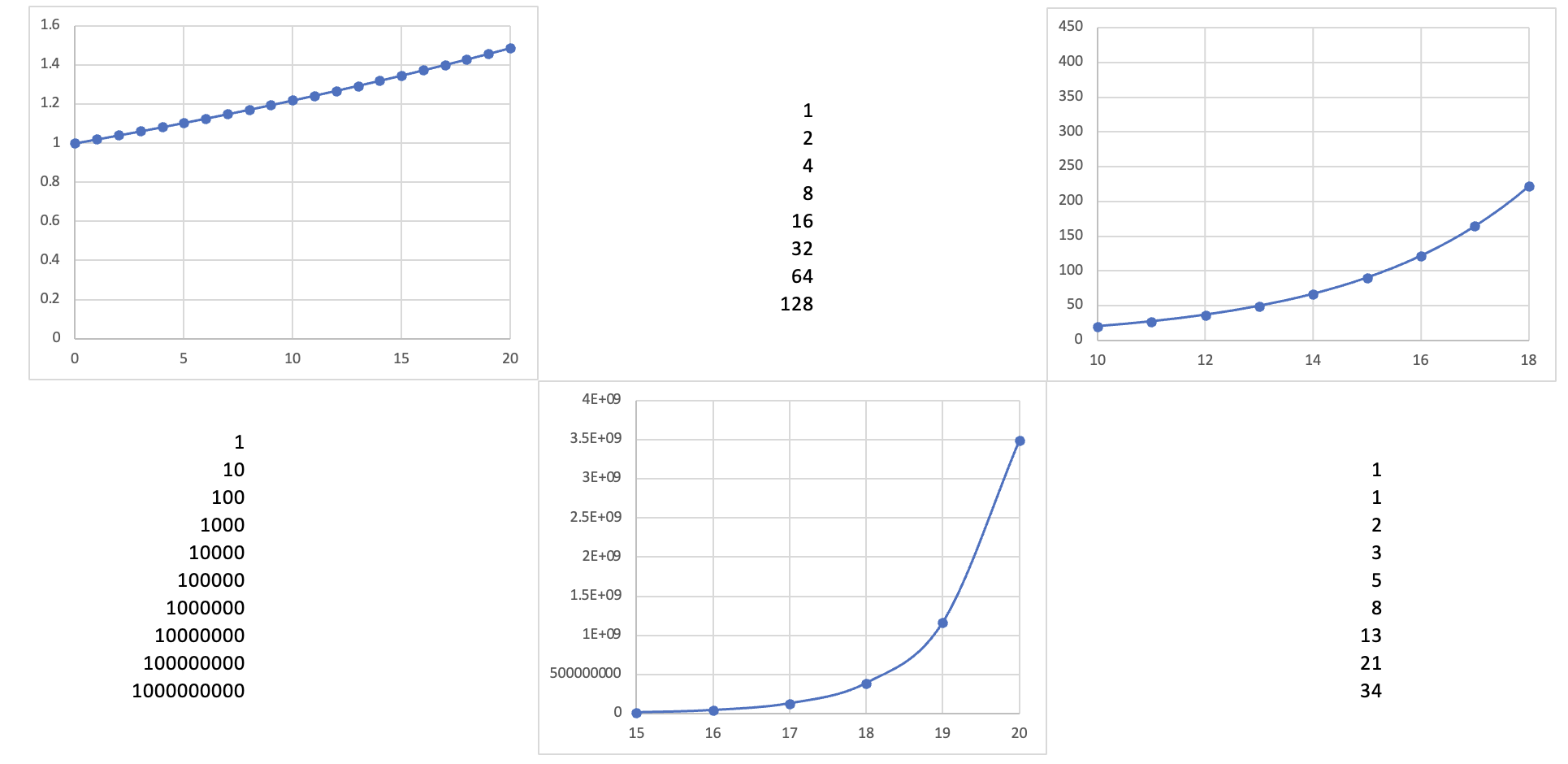 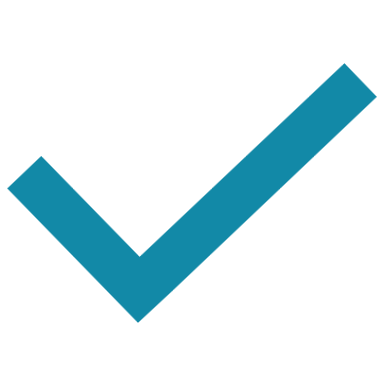 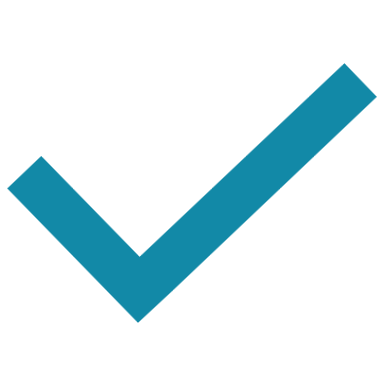 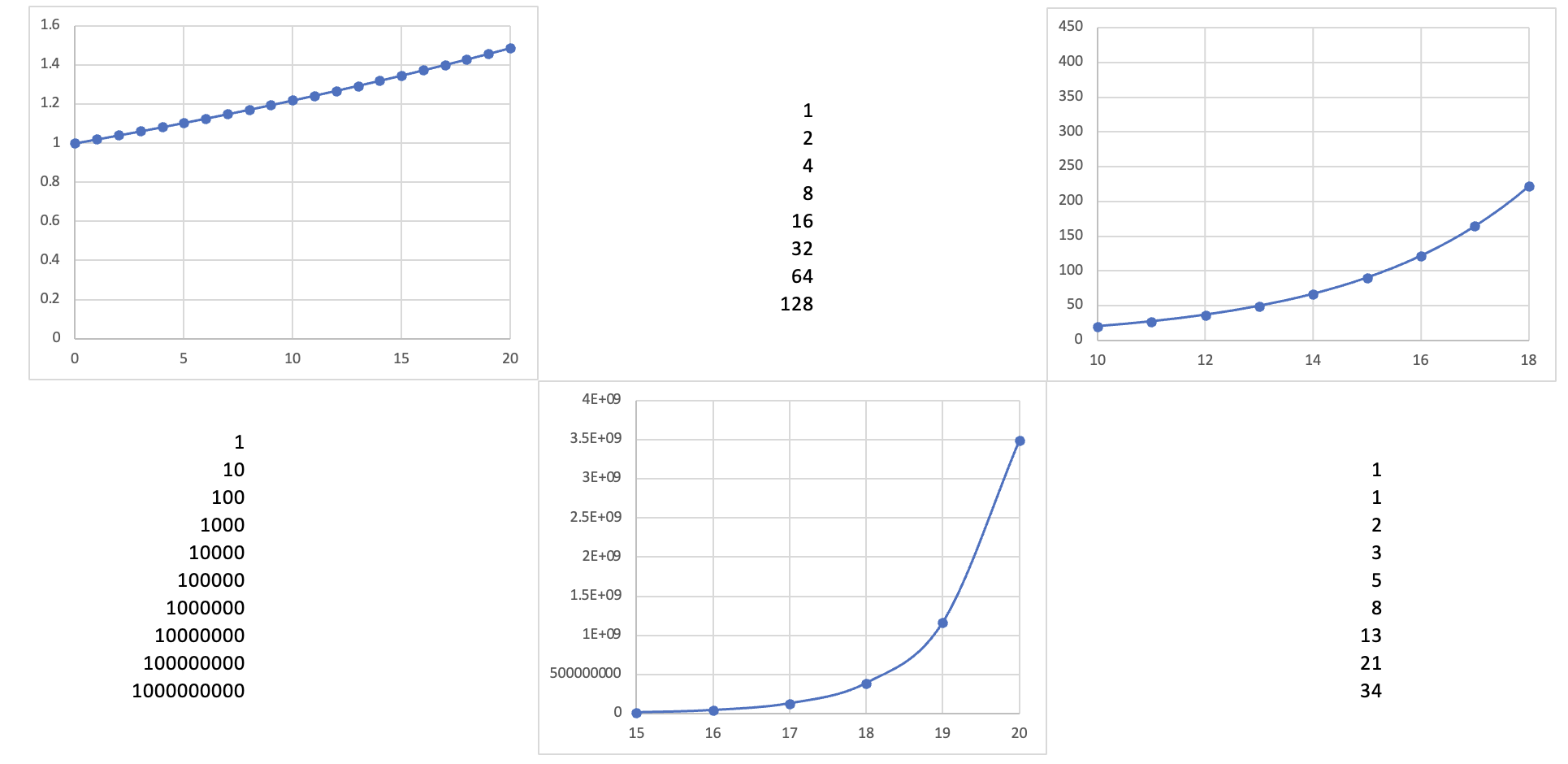 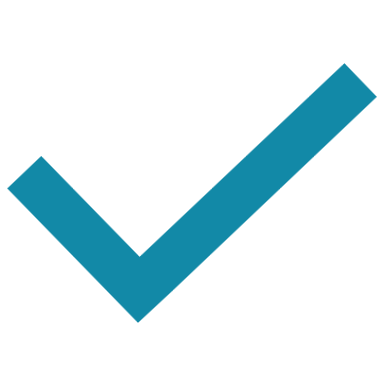 E
F
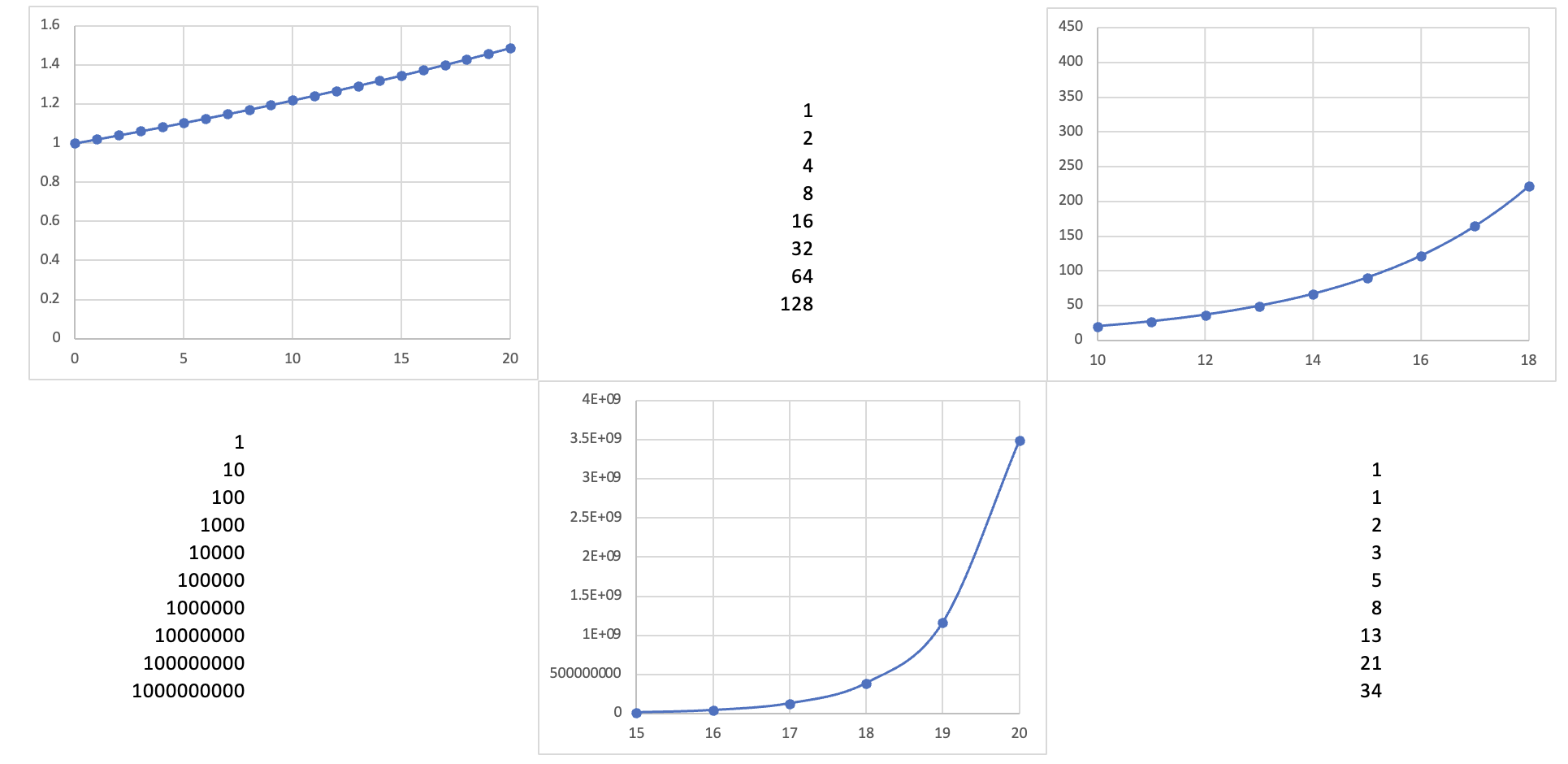 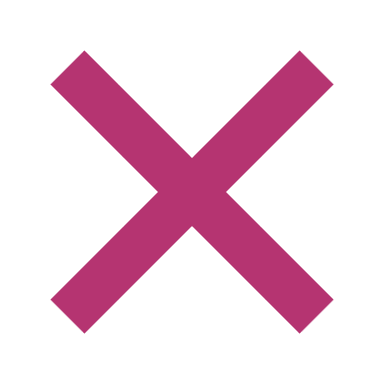 19
[Speaker Notes: The bottom-right is a Fibonacci sequence]
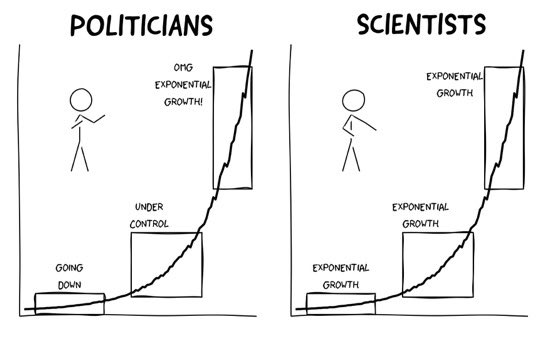 Jens von Bergmann
@vb_jens
20
[Speaker Notes: Exponential growth can be difficult to spot.  This graph shows the different phases of exponential growth during the Covid pandemic.

Graph used with permission:
https://twitter.com/vb_jens/status/1372251931444350976

“There seems to be a renewed interest in this tweet and I again get question if people can use the graphic. The answer is Yes, and to clarify this I have uploaded the code with an open licence so people can also modify it to their taste.”]
Radioactive Decay
21
[Speaker Notes: Use the following slides to write mentee questions and quiz them on it]
Exponential Decay Equation
22
[Speaker Notes: This needs real emphasis.  This is the starting point for all decay – and comprehending this means that students can have a physical understanding about exponential decay, rather than just treating it as an abstract mathematical problem.]
Radioactive Dice!
What does a single die represent at the different points?
Why do we get more reliable graphs with 1,000 dice rolls compared to 100?
Similarly, why do we get better graphs for N than A?
Predict the shape the graph would be if they were 20-sided dice.
Predict the shape of the graph if they were 6-sided dice, but       a 4, 5, or 6 counted as a decay.
Why does this graph show exponential decay?
23
[Speaker Notes: Use the dice simulator spreadsheet and then ask the students to answer the questions.  Students should be to use this understanding to see that increasing the decay constant will decrease the half-life, and because of the random nature of decays we are likely to get better results when we use larger numbers in our samples.]
Exponential Beer Decay
Watch the radioactivity and beer video and answer the following questions (write these down):
Why do we not just measure the height of the bubbles?
Why do we wait for a couple of minutes at the end?
What could affect the speed at which the bubbles pop?
What assumptions are we making?
24
[Speaker Notes: Get the mentees to write these questions down before watching the video.]
25
[Speaker Notes: If you have issues watching the video, you can just send the link through to the mentees and ask them to put and emoji in the chat after they have watched it: https://www.youtube.com/watch?v=rbhU8Fand2k]
Exam Questions
26
[Speaker Notes: If you have time to do some!]
https://www.ocr.org.uk/Images/65365-question-paper-unit-g485-fields-particles-and-frontiers-of-physics.pdf 

OCR
Wednesday 2 February 2001 - pm
A Level Physics A
G485, Fields, Particles and Frontiers of Physics
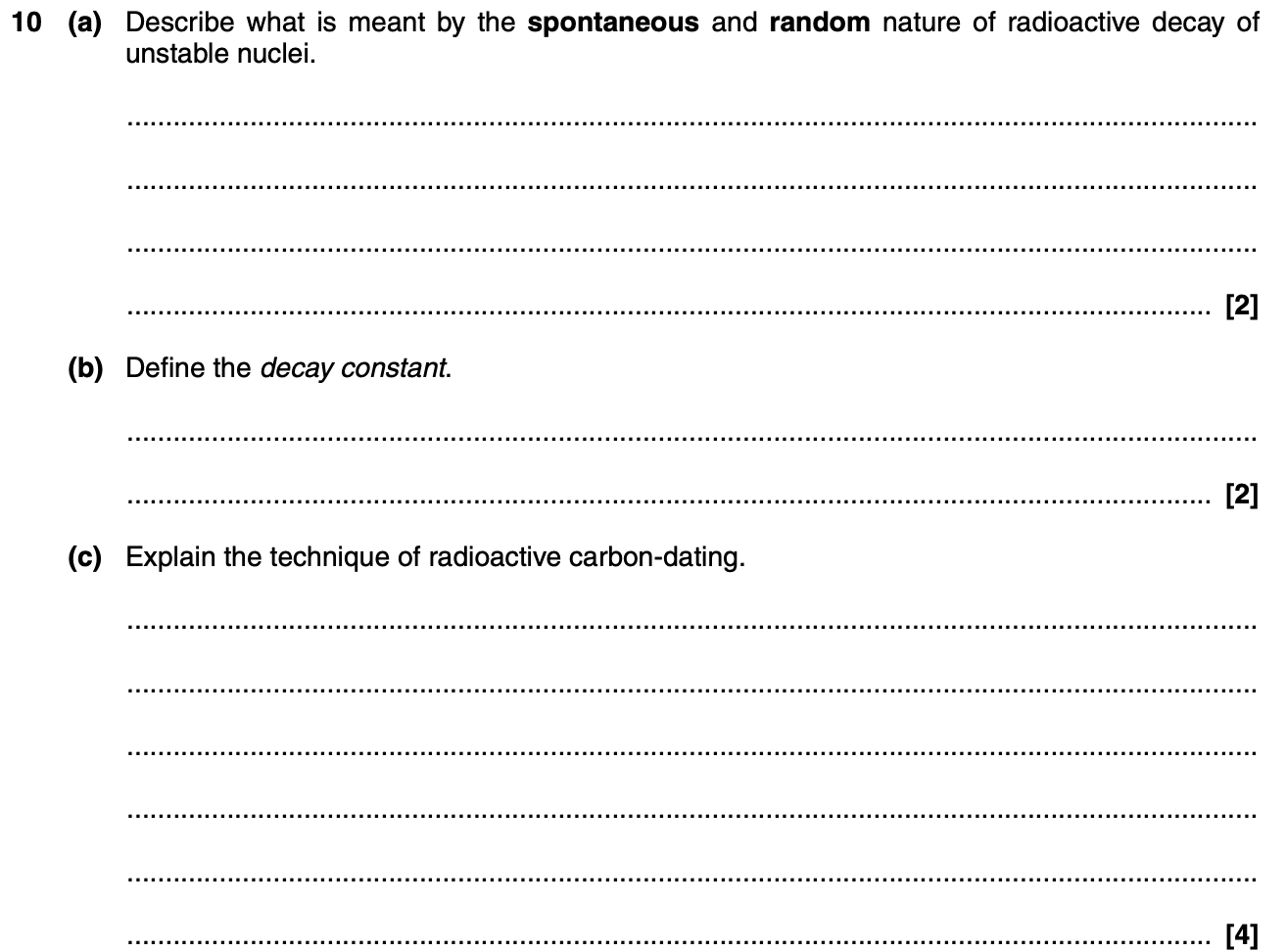 27
[Speaker Notes: Most of this question should be accessible to students even if they haven’t studied capacitors yet, with a bit of help.  To solve the permittivity question in part (b) they may need to be told the equation for a capacitor.

Answers are here: https://www.ocr.org.uk/Images/58216-mark-scheme-unit-g485-fields-particles-and-frontiers-of-physics-january.pdf

Depending on how much time you have left will affect the best way of running this.  Ideally students will get a chance to solve the questions before you give the answers.

You can do this in a number of ways to suit your group:
leave it in PowerPoint and annotate over the top using a tablet 
use the Whiteboard function on Zoom so that everyone can add their own answers before you go through it
print out the worksheets and use a visualiser to work through the answers.]
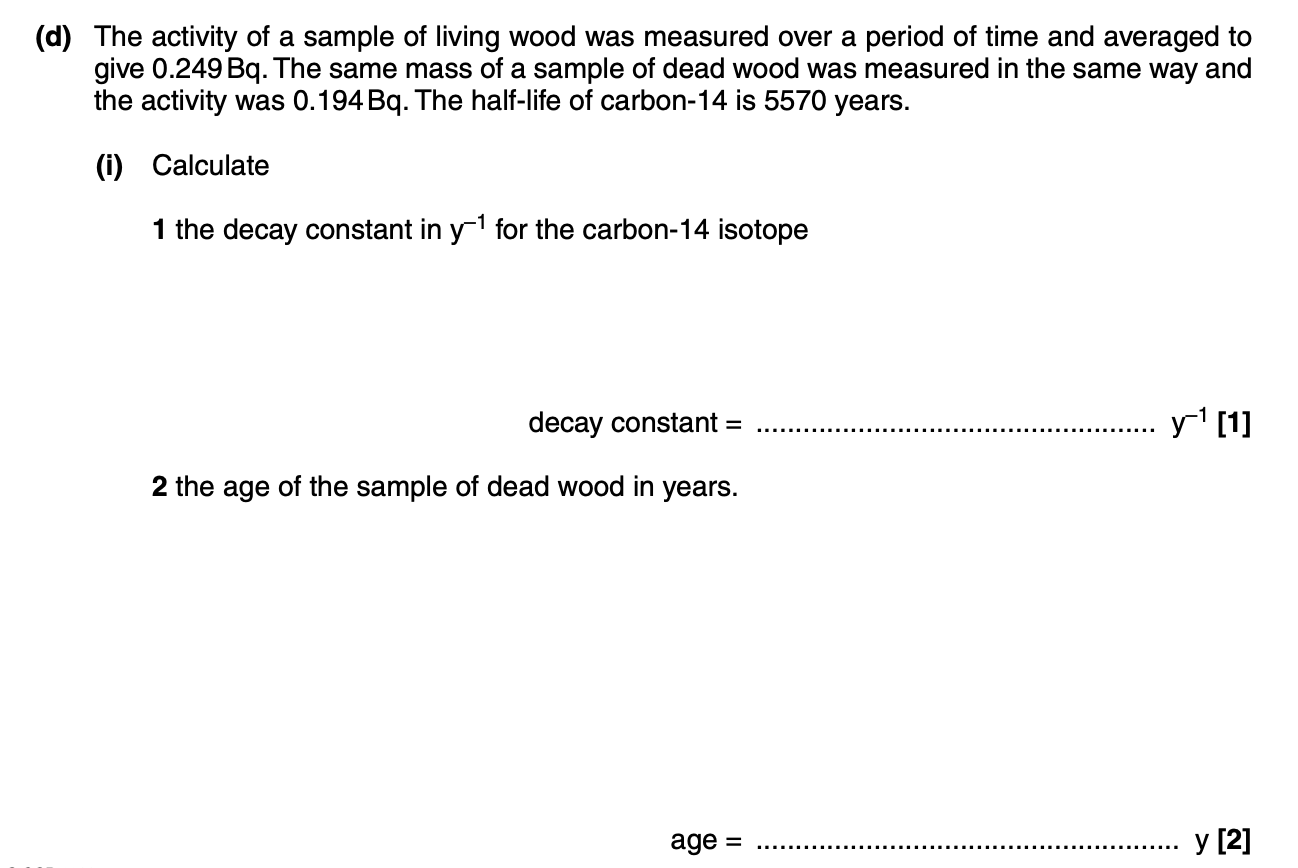 28
[Speaker Notes: Most of this question should be accessible to students even if they haven’t studied capacitors yet, with a bit of help.  To solve the permittivity question in part (b) they may need to be told the equation for a capacitor.

Answers are here: https://www.ocr.org.uk/Images/58216-mark-scheme-unit-g485-fields-particles-and-frontiers-of-physics-january.pdf

Depending on how much time you have left will affect the best way of running this.  Ideally students will get a chance to solve the questions before you give the answers.

You can do this in a number of ways to suit your group:
leave it in PowerPoint and annotate over the top using a tablet 
use the Whiteboard function on Zoom so that everyone can add their own answers before you go through it
print out the worksheets and use a visualiser to work through the answers.]
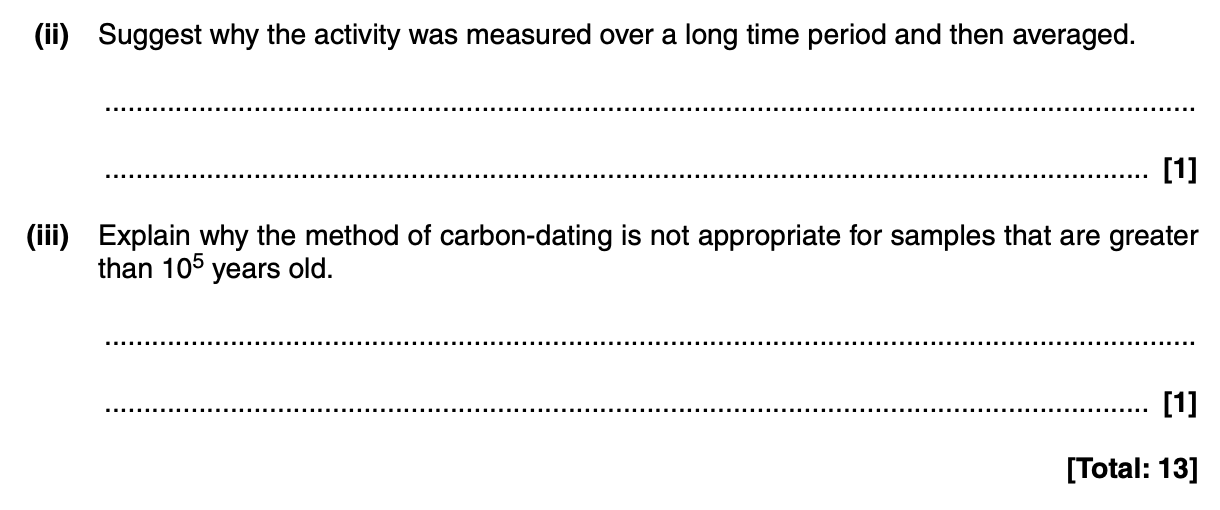 29
[Speaker Notes: Most of this question should be accessible to students even if they haven’t studied capacitors yet, with a bit of help.  To solve the permittivity question in part (b) they may need to be told the equation for a capacitor.

Answers are here: https://www.ocr.org.uk/Images/58216-mark-scheme-unit-g485-fields-particles-and-frontiers-of-physics-january.pdf

Depending on how much time you have left will affect the best way of running this.  Ideally students will get a chance to solve the questions before you give the answers.

You can do this in a number of ways to suit your group:
leave it in PowerPoint and annotate over the top using a tablet 
use the Whiteboard function on Zoom so that everyone can add their own answers before you go through it
print out the worksheets and use a visualiser to work through the answers.]
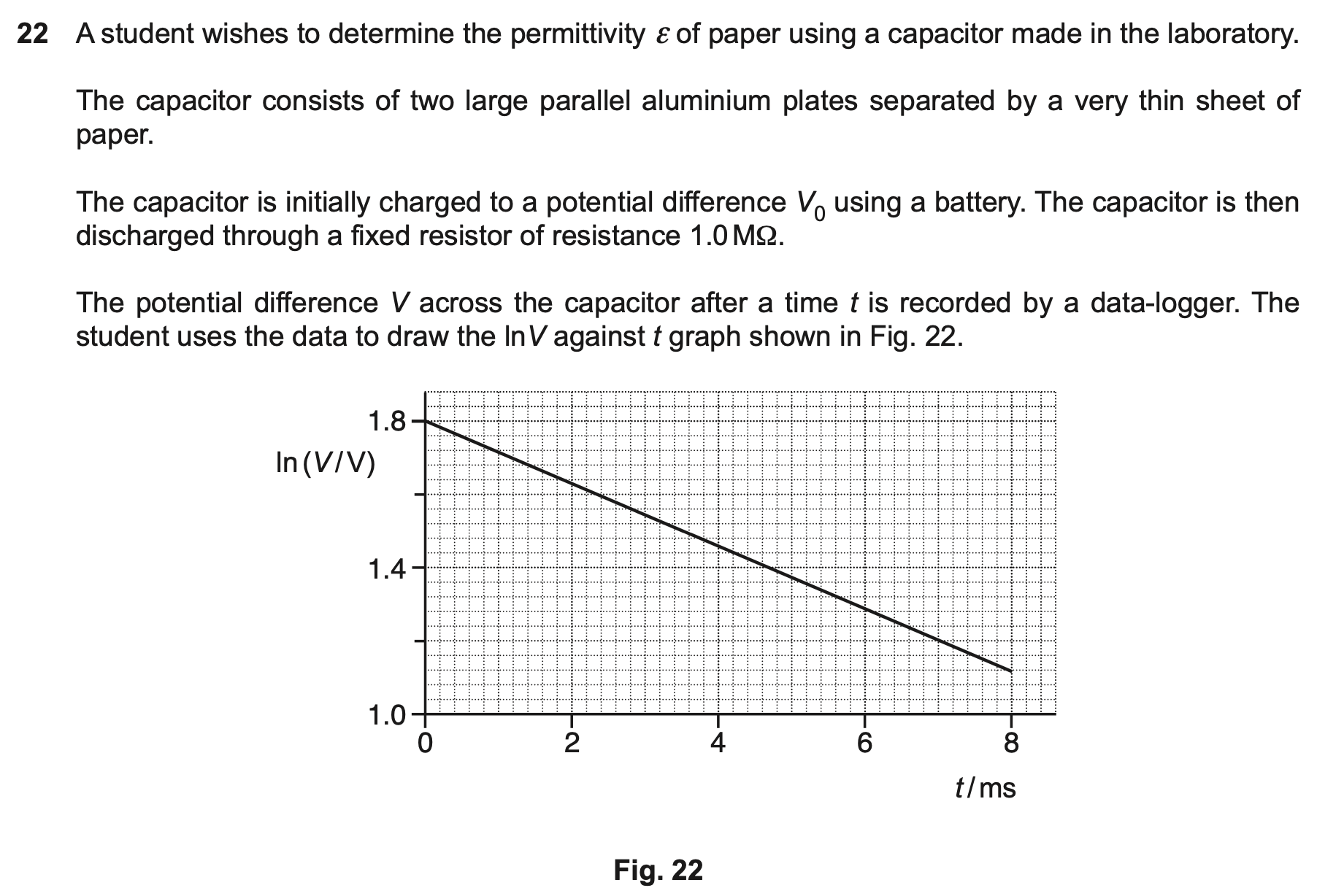 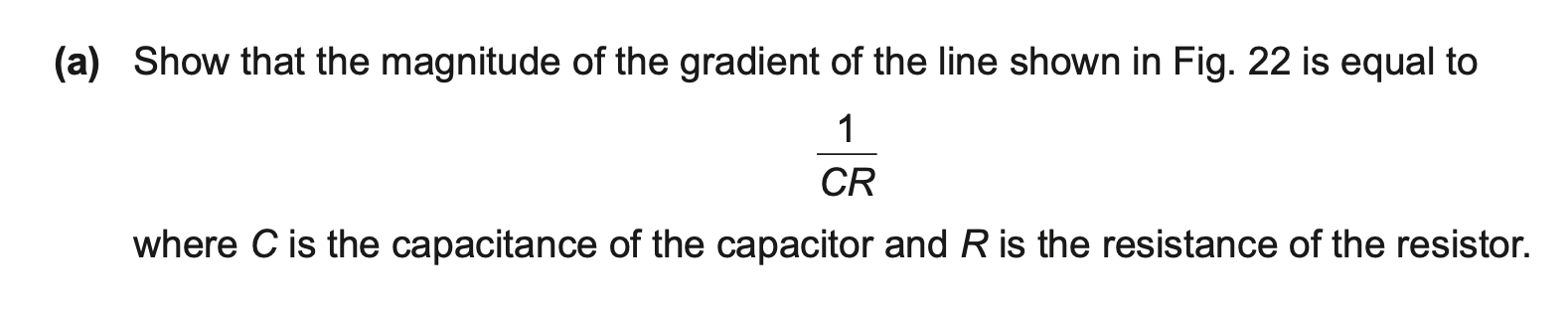 30
[Speaker Notes: Most of this question should be accessible to students even if they haven’t studied capacitors yet, with a bit of help.  To solve the permittivity question in part (b) they may need to be told the equation for a capacitor.

Answers are here: https://www.ocr.org.uk/Images/58216-mark-scheme-unit-g485-fields-particles-and-frontiers-of-physics-january.pdf

Depending on how much time you have left will affect the best way of running this.  Ideally students will get a chance to solve the questions before you give the answers.

You can do this in a number of ways to suit your group:
leave it in PowerPoint and annotate over the top using a tablet 
use the Whiteboard function on Zoom so that everyone can add their own answers before you go through it
print out the worksheets and use a visualiser to work through the answers.]
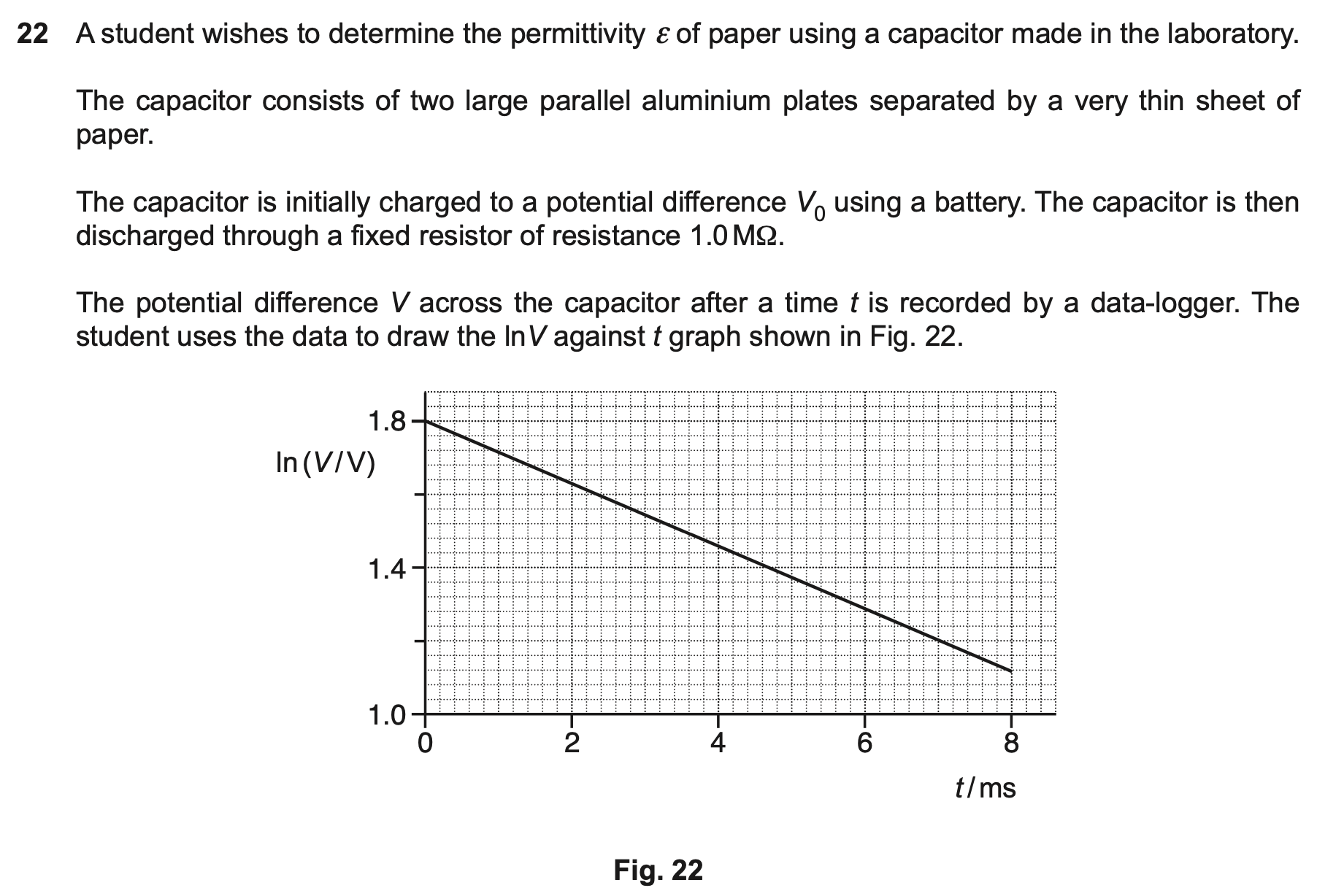 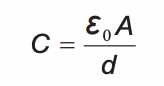 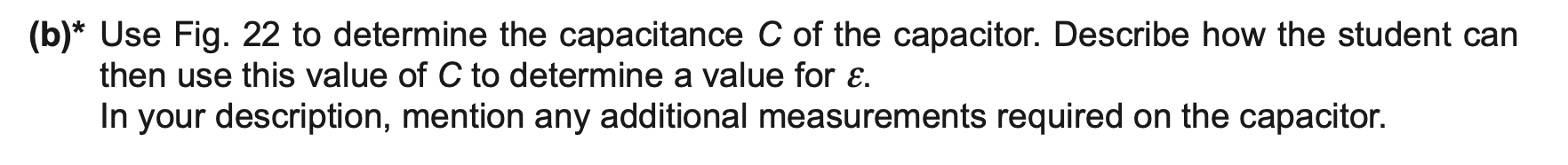 31
[Speaker Notes: Most of this question should be accessible to students even if they haven’t studied capacitors yet, with a bit of help.  To solve the permittivity question in part (b) they may need to be told the equation for a capacitor.

Answers are here: https://www.ocr.org.uk/Images/58216-mark-scheme-unit-g485-fields-particles-and-frontiers-of-physics-january.pdf

Depending on how much time you have left will affect the best way of running this.  Ideally students will get a chance to solve the questions before you give the answers.

You can do this in a number of ways to suit your group:
leave it in PowerPoint and annotate over the top using a tablet 
use the Whiteboard function on Zoom so that everyone can add their own answers before you go through it
print out the worksheets and use a visualiser to work through the answers.]
Questions?
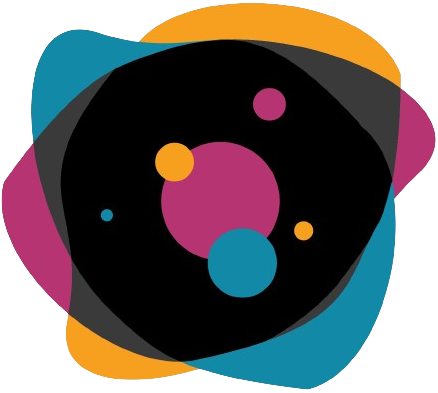 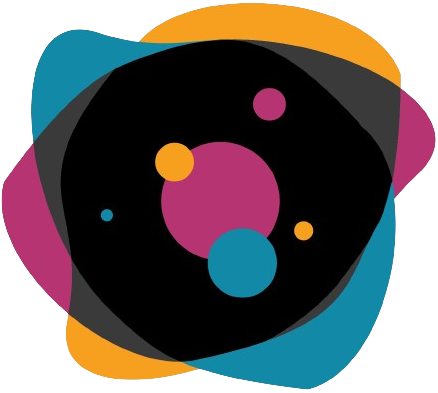 32